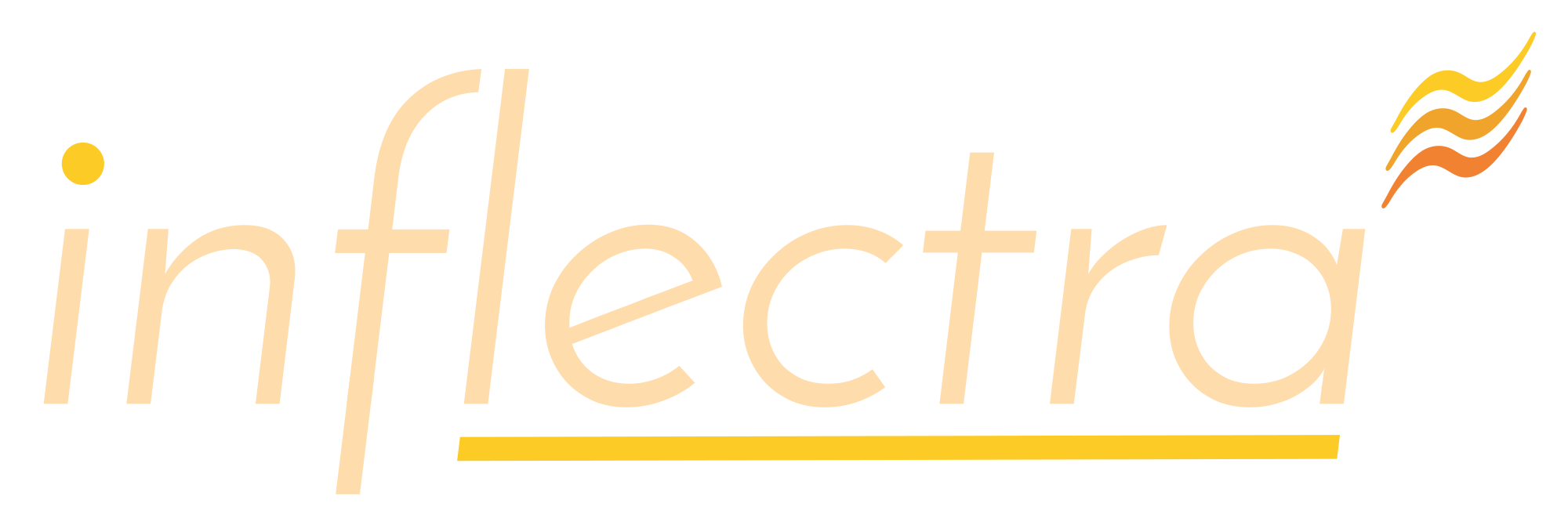 ®
Information for Partners
Who Are We?
Inflectra Core Values
Great Products: Build for Our Users Not Investors
Building great software for customers, not chasing the latest fad.
Great Team: We Just Get it Done
Treat customers well, solve their problems, no drama or red tape.
Great Workplace: Family and Life Flexibility
Unlimited vacation, amazing benefits, flex/part time welcomed.
Great Community: Enabling Second Acts
Expanding opportunities for new/second careers in technology.
Inflectra, by the numbers
Founded in 2006 to make software creation easier
80,000 users in over 5,000 companies worldwide
We Focus on our customers – not pleasing investors
11 global sales offices and partners across the globe
Delivering frequent releases both cloud and on-premise
Data centers where customers need them most
North America, Europe, India, Asia-Pacific, Australia
[Speaker Notes: This has been central to the ethos of the company since it’s beginning. 

We’ve been in business for 13 years. We may still be small compared to others in the market, but we believe we truly punch above our weight.

A large part of that is because we focus on developing features for us and our users, not to please short term investors. This may impact our company growth – but it also makes us a sustainable grounded business.

That’s why we are never in maintenance mode. We are always pushing ourselves to improve our products, help our customers wherever they are]
Representative Customers
We have ~ 80,000 users in 5,000+ companies worldwide:
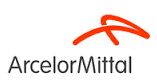 Energy & Industrial
Financial & Business Services
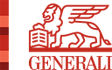 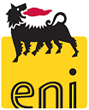 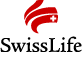 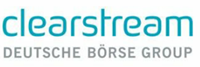 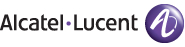 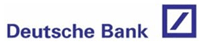 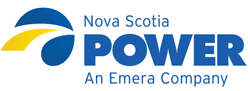 Government & Defense
Information Technology
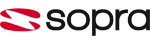 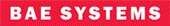 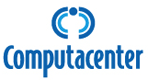 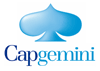 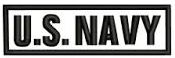 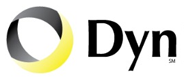 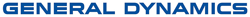 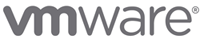 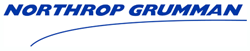 Healthcare & Bio-Technology
Telecommunications
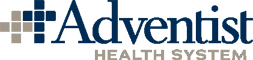 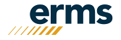 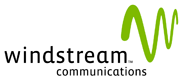 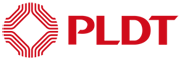 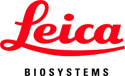 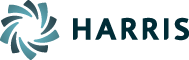 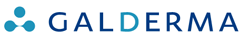 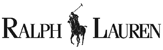 Retail & Consumer Goods
Transportation & Hospitality
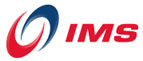 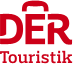 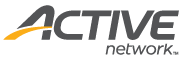 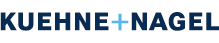 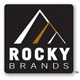 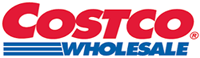 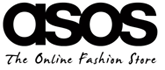 How Are We Different?
harmony
[Speaker Notes: Make great products
Help you work together
Help you deliver your products faster, more easily, with less pain, and less stress

At a grand scale – we’re passionate about making products that you will find transformative to how you work. 

We both want to use our tools every day to help you do a whole number of complex things, and at the same time get out of your way so you don’t need to worry about SpiraPlan and can instead focus on helping your own customers]
How Do We Foster Harmony?
Across Disciplines
Through Simplicity 
Across Ecosystems
Harmony Across the Disciplines
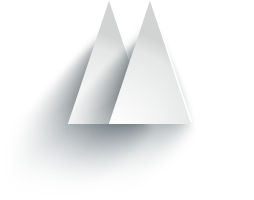 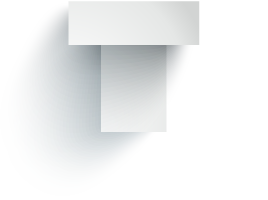 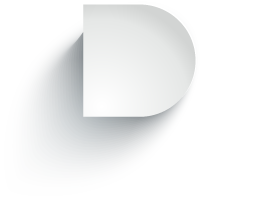 Developers
Managers
Testers
We consider each of these three stakeholders groups when designing our products, so that everyone in teams can get the most out of our products.
Simplicity = Productivity from Day One
Less Time Doing:
More Time Doing:
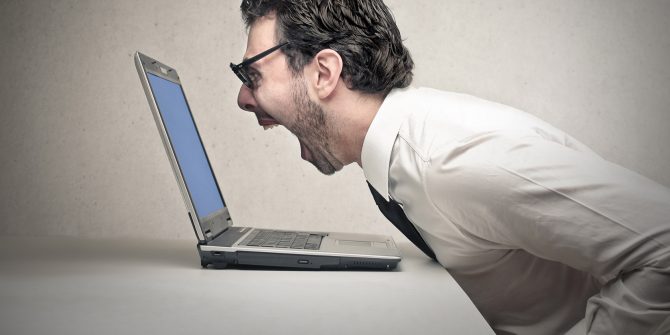 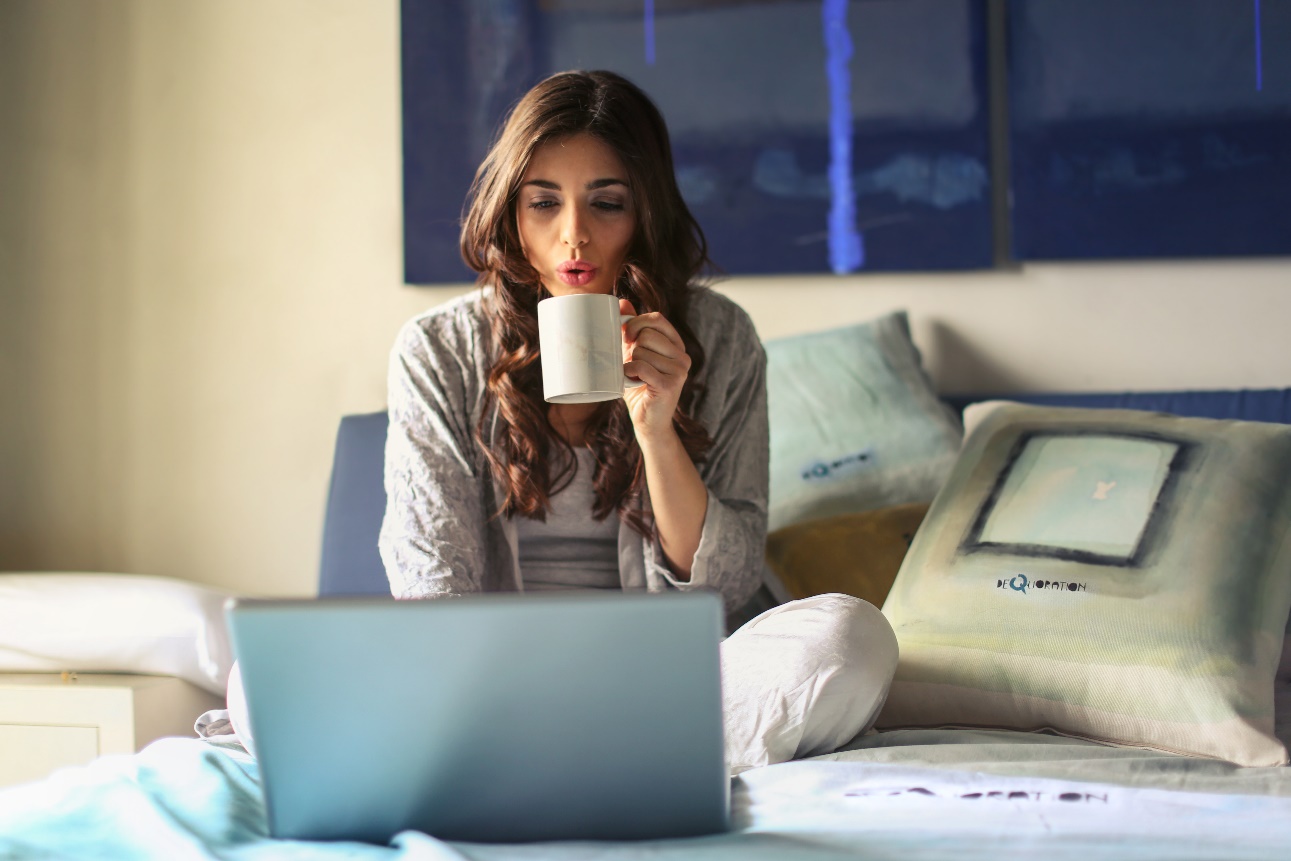 No plugins, customization or configuration needed day one
Harmony Across Ecosystems
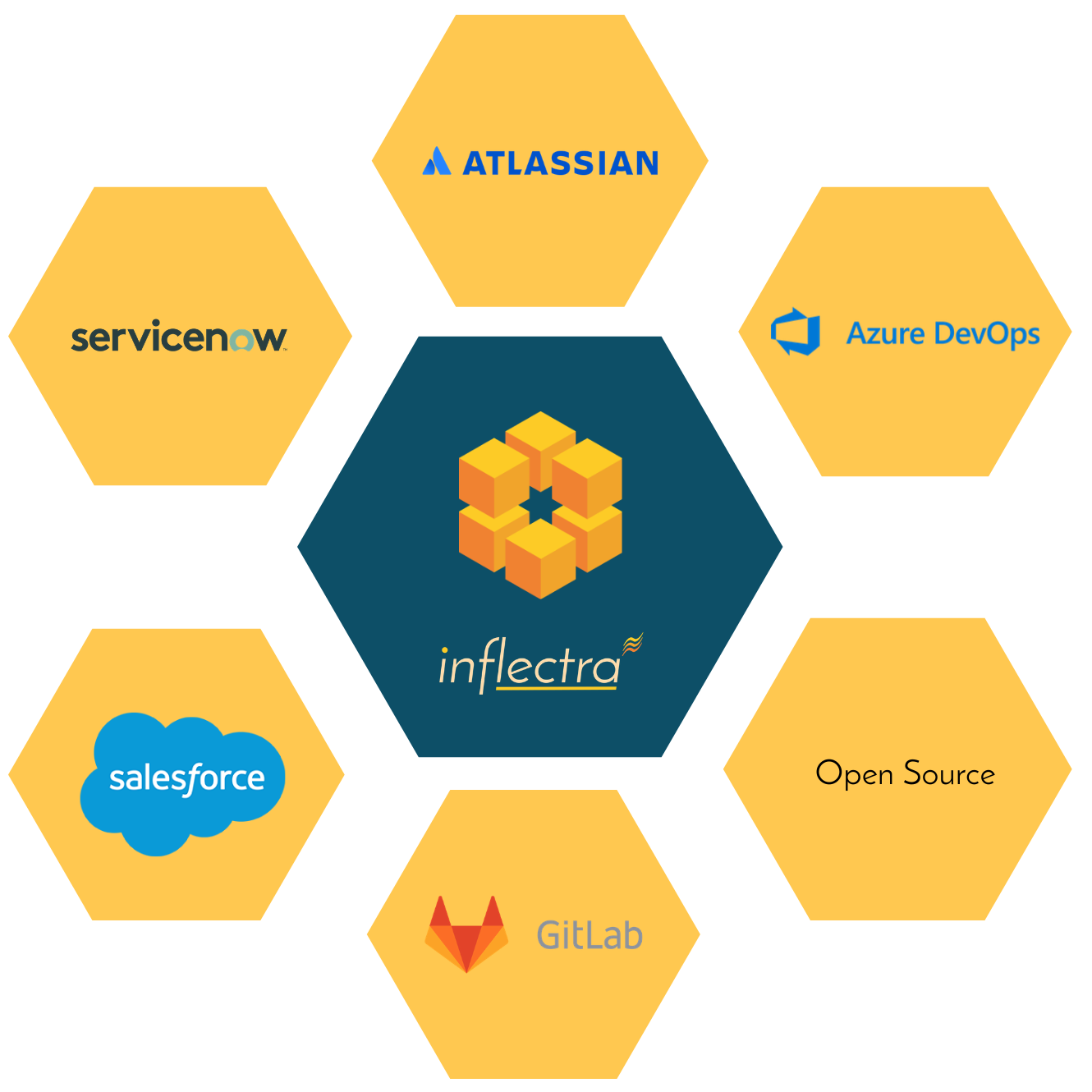 We recognize that you need to integrate our solutions with other tools and systems
We make this easy and straightforward so you can get working faster & easier
We offer unique features for different industries
While offering simplicity and usability for everyone
Auditability and end-to-end traceability
Data Privacy, Securitybaked in
Generation of Compliance Documentation
Specific Features for Regulated Industries
Workflows & Electronic Signatures
Integrated Risk Analysis and Management
What Do Our Customers Say?
“
“
“
Working with enterprise software in the Finance/Accounting area, I open many support tickets for issues. This time, it's different. I just had to let your team know what a great product Spira is. We mostly need to perform manual tests of key system controls during the SaaS provider's upgrades throughout the year. I'm still learning the product. But, *every single time* I've thought "gee, I bet it doesn't do [fill in blank]," I'm proven wrong. Not only have I not experienced any pain points, but it's almost fun to use such a well-designed product that lets me get to work and get my job done efficiently. So, thank you.
 	- Michael Aust, Plenty Unlimited Inc.
The Customer Service is always quick and efficient to answers questions or issues, which have been few in the 4 years we have been on the product. They continue to develop new features and add to the base product, which is only helping it to grow and stay current with the latest development trends. I love that we have a turn-key solution hosted for us at an affordable price, something no other product we looked at could provide us for the money we had to spend. 
	- Vanessa Smith, Advent Health
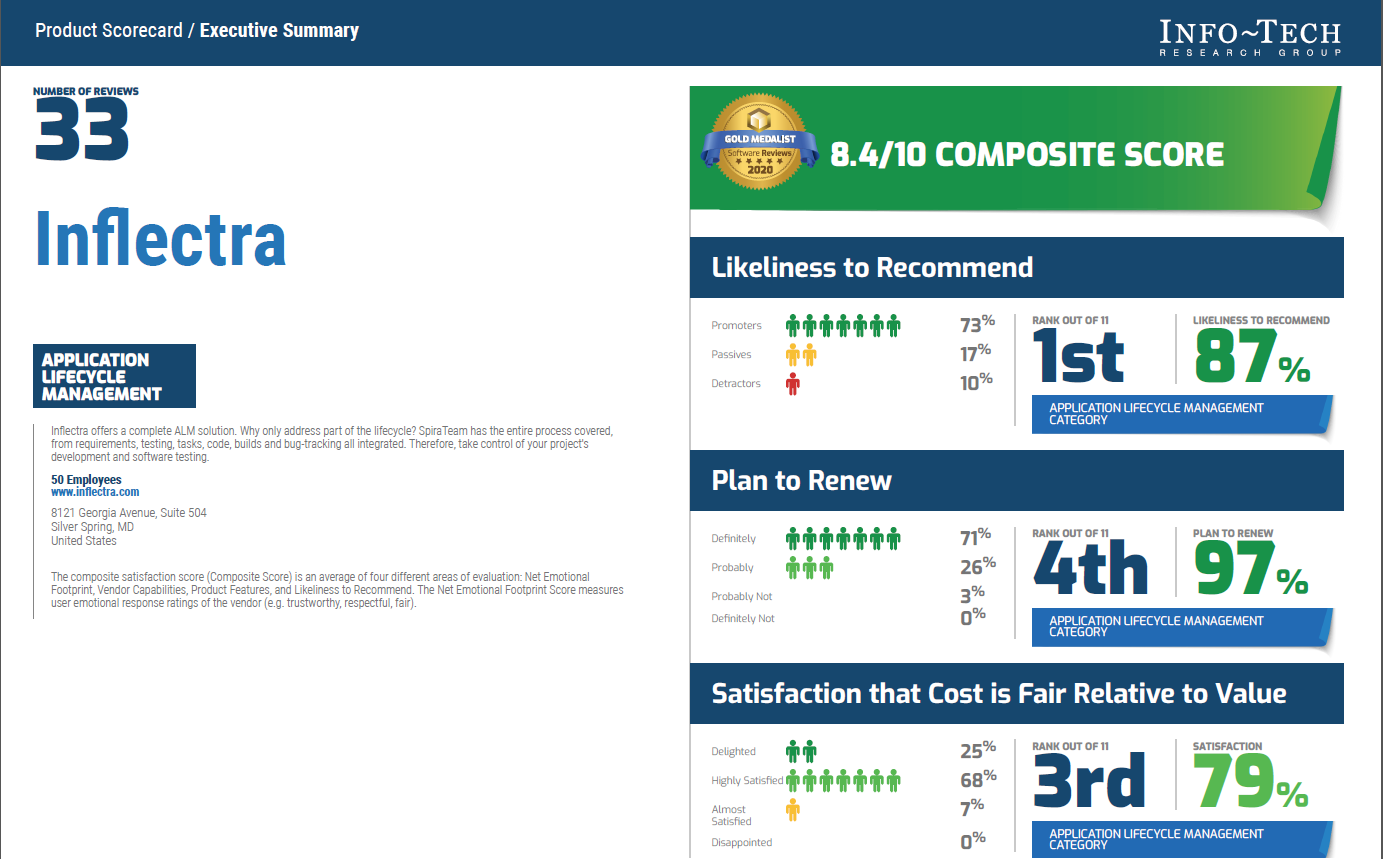 What People Say
What do we do?
Our Products
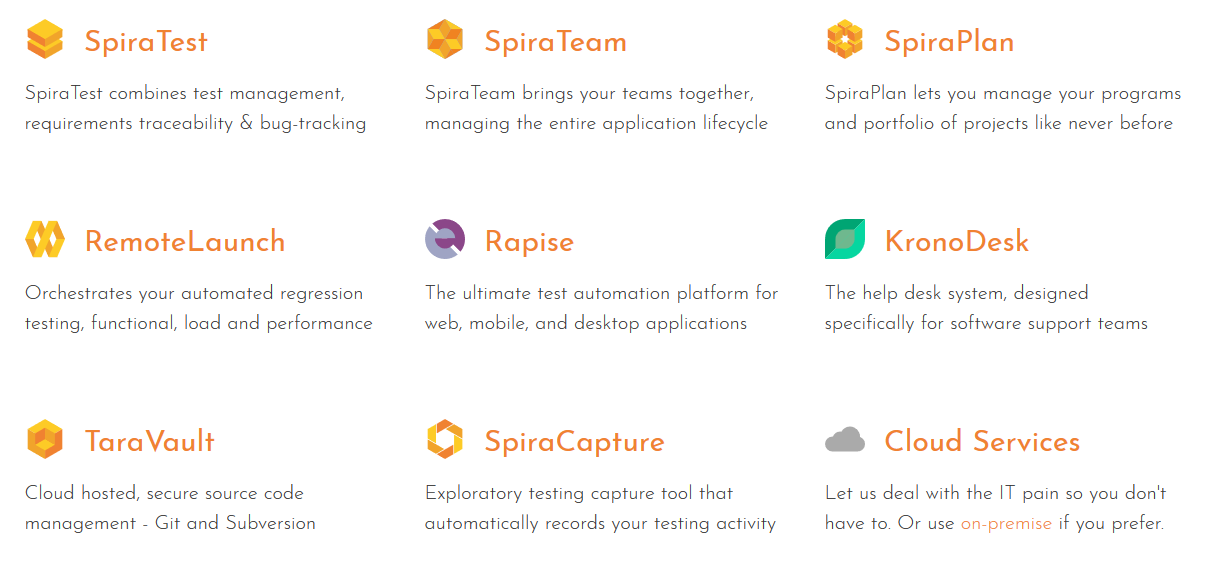 How the Inflectra® Suite Fits Together
KronoDesk®
IT Support & Help Desk
SpiraCapture™
Exploratory Testing
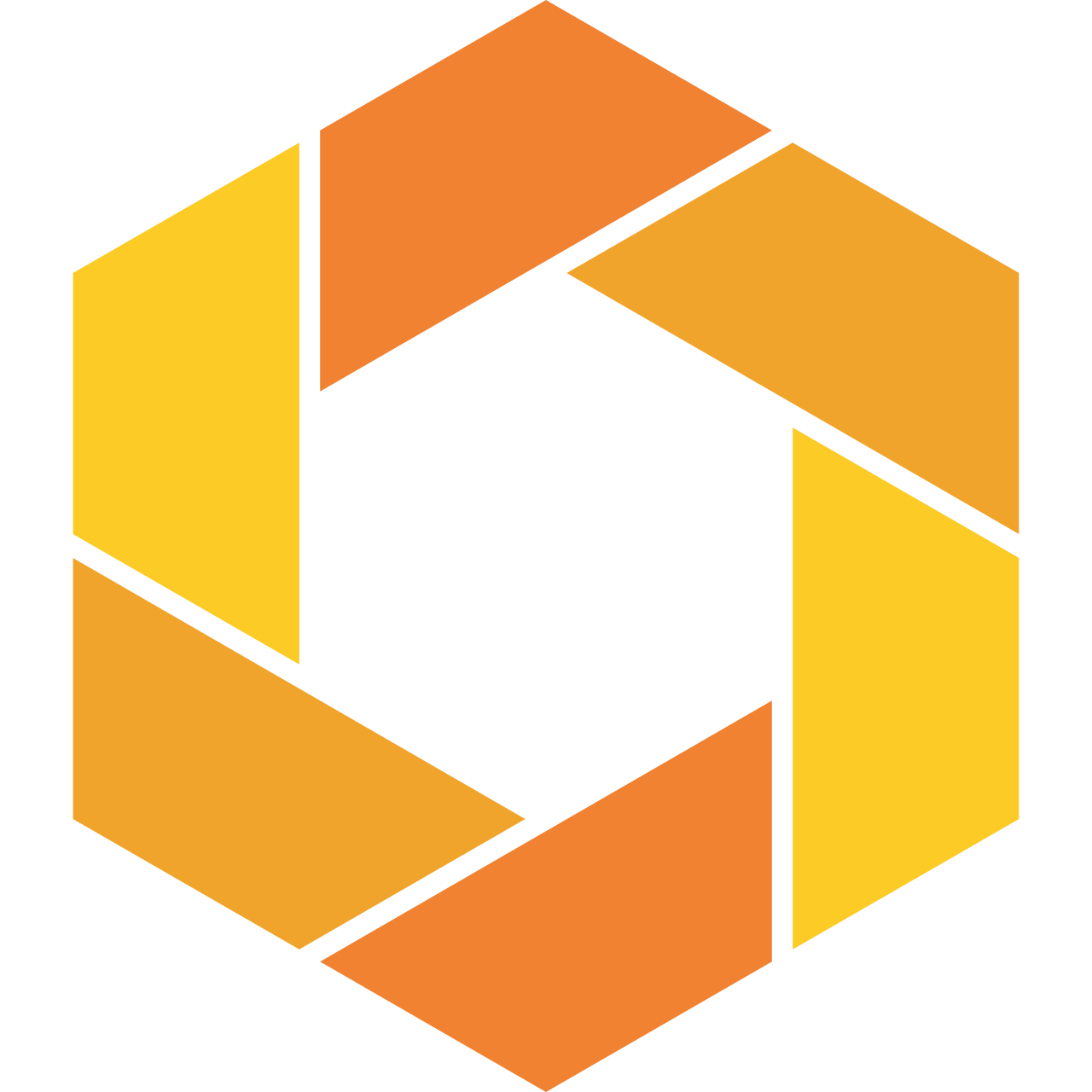 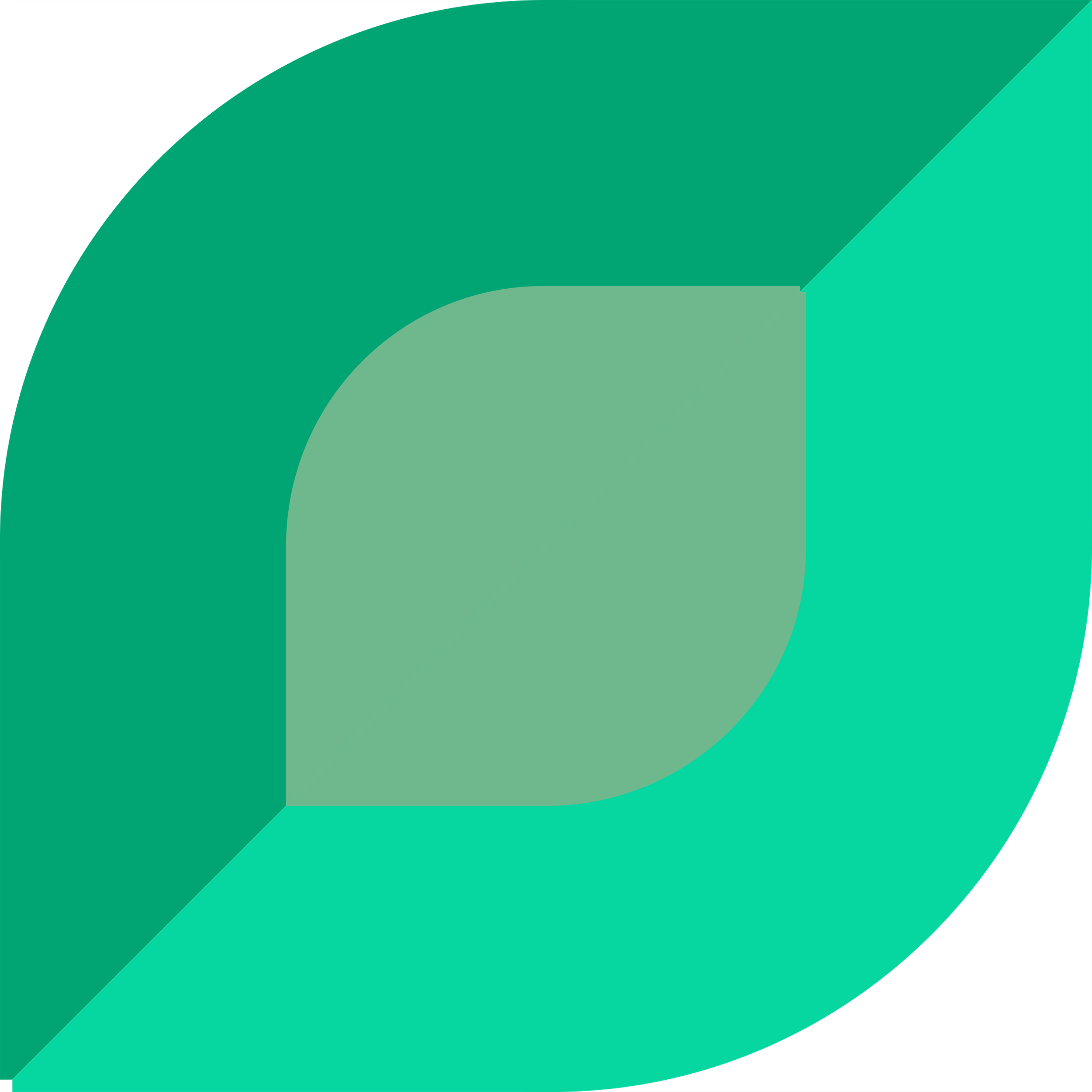 SpiraPlan®
Agile Program & Portfolio Management
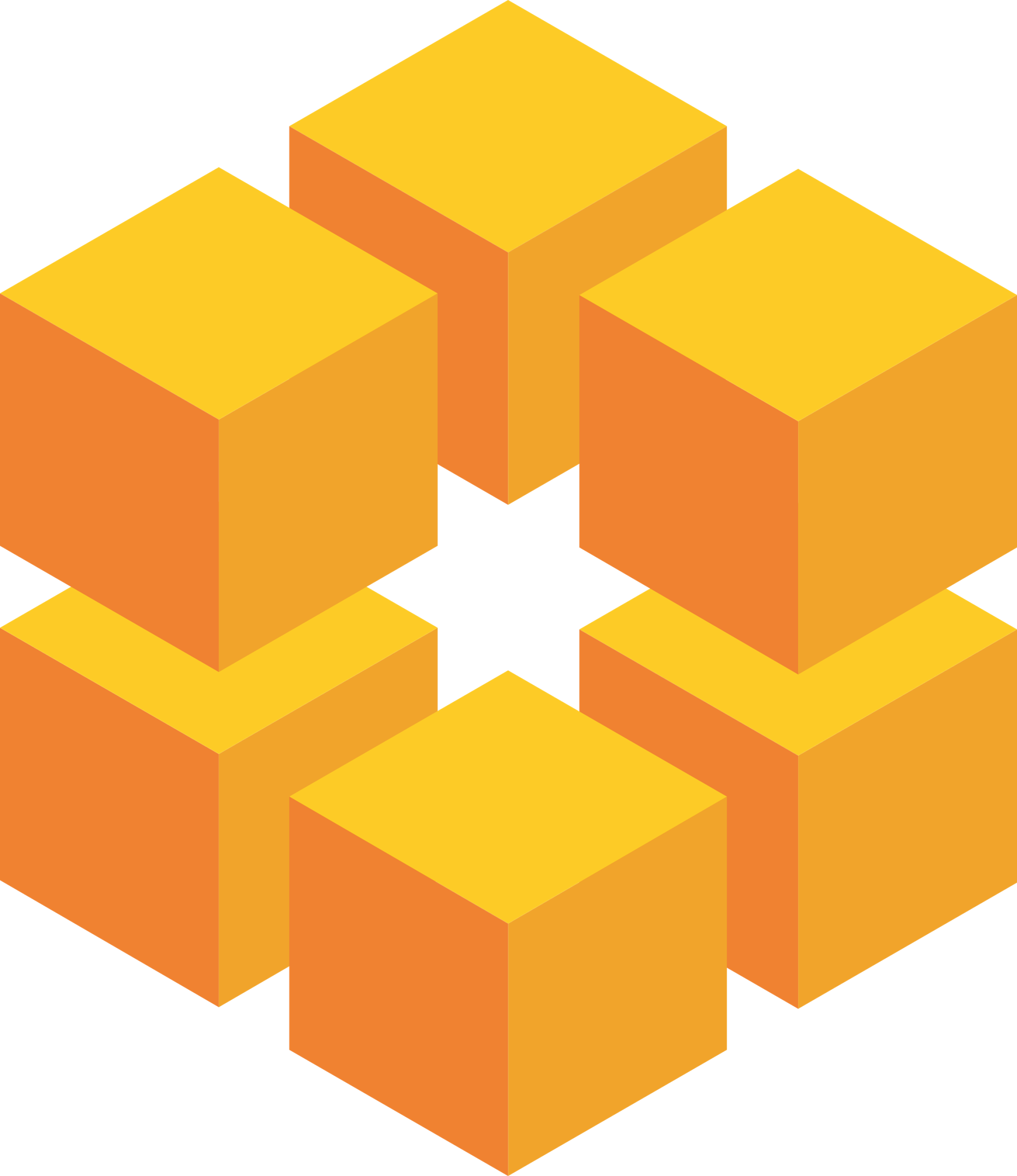 SpiraTeam®
Application Lifecycle Management (ALM)
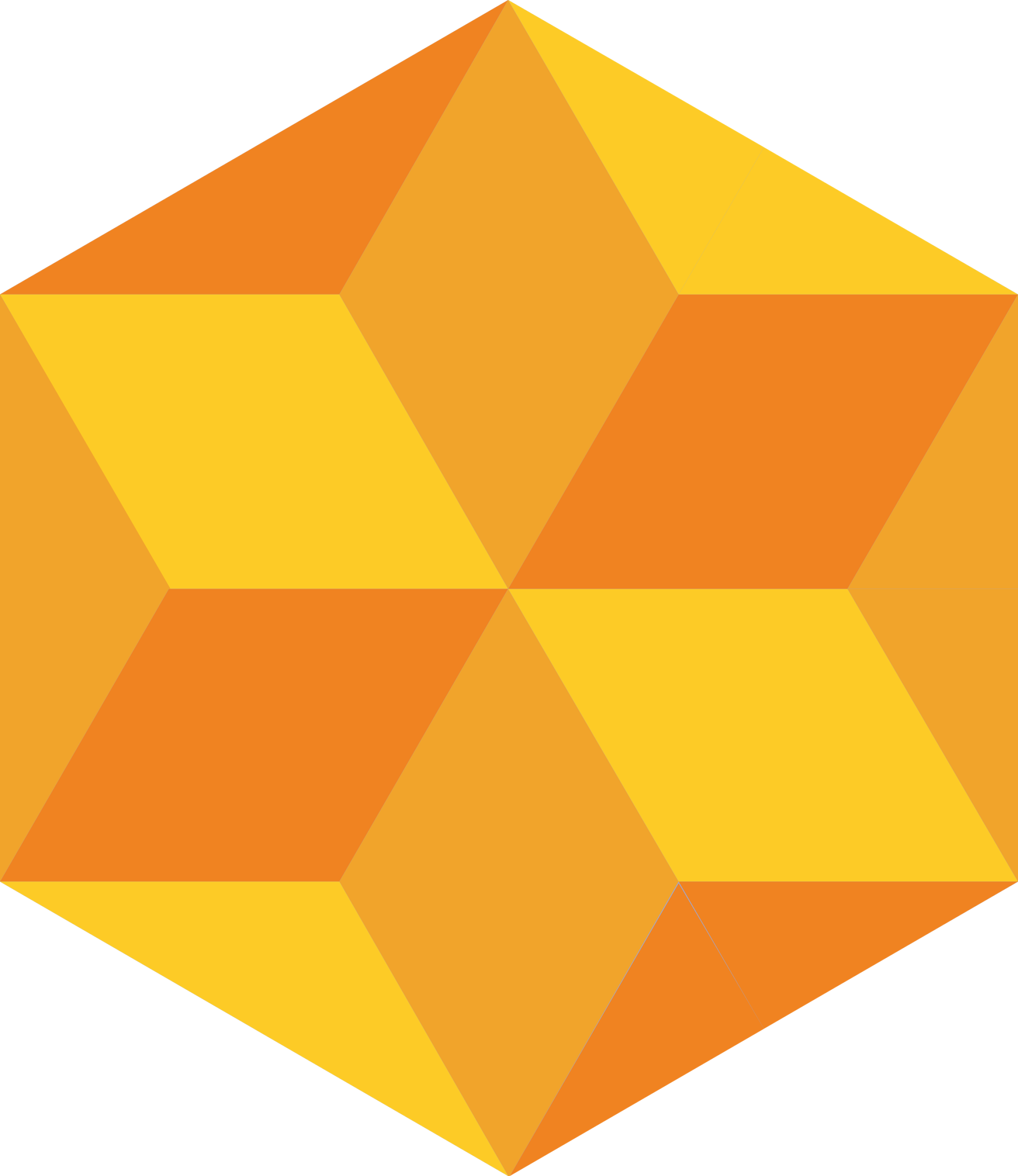 SpiraTest®
Requirements, Test Management
& Bug Tracking
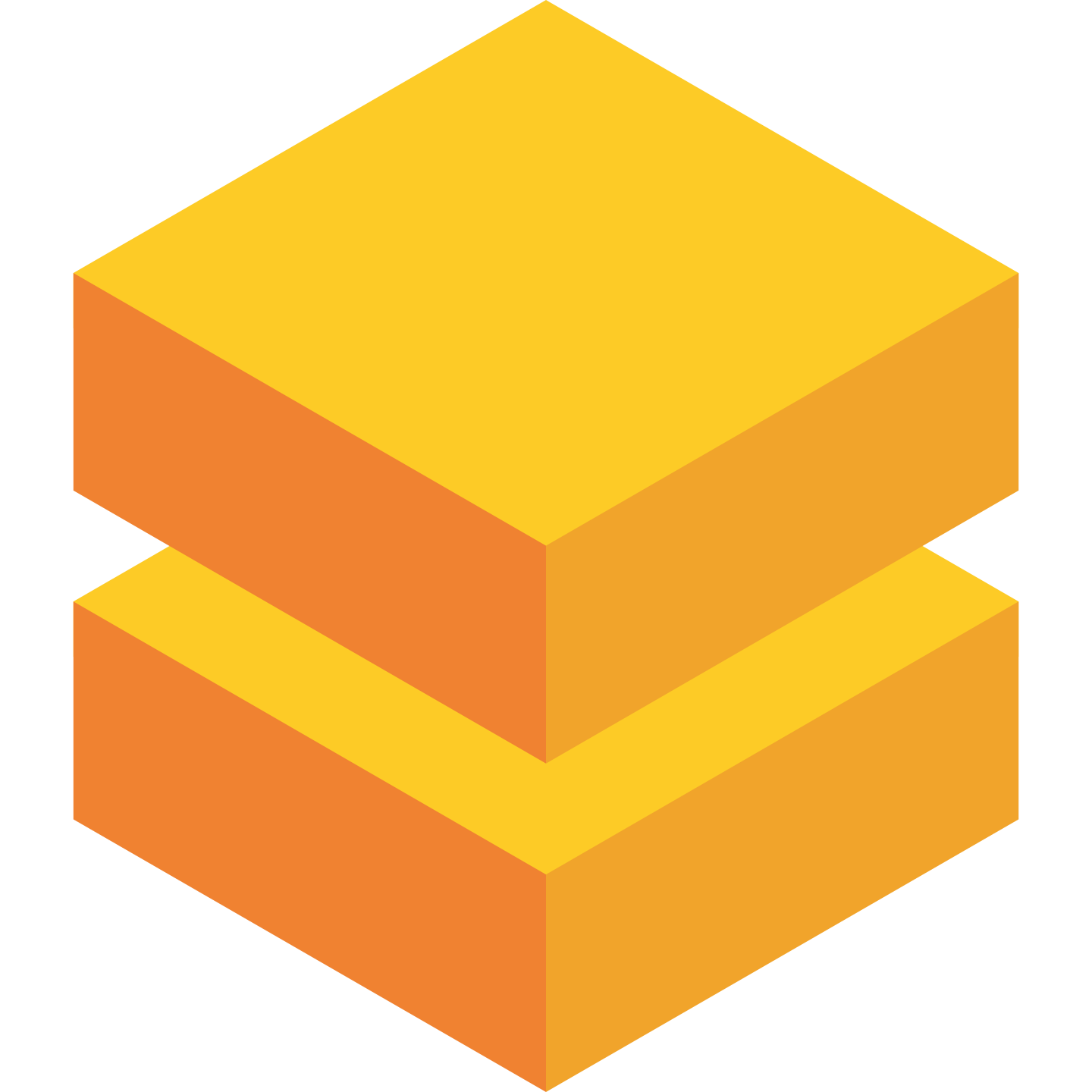 TaraVault® - Source Code Management
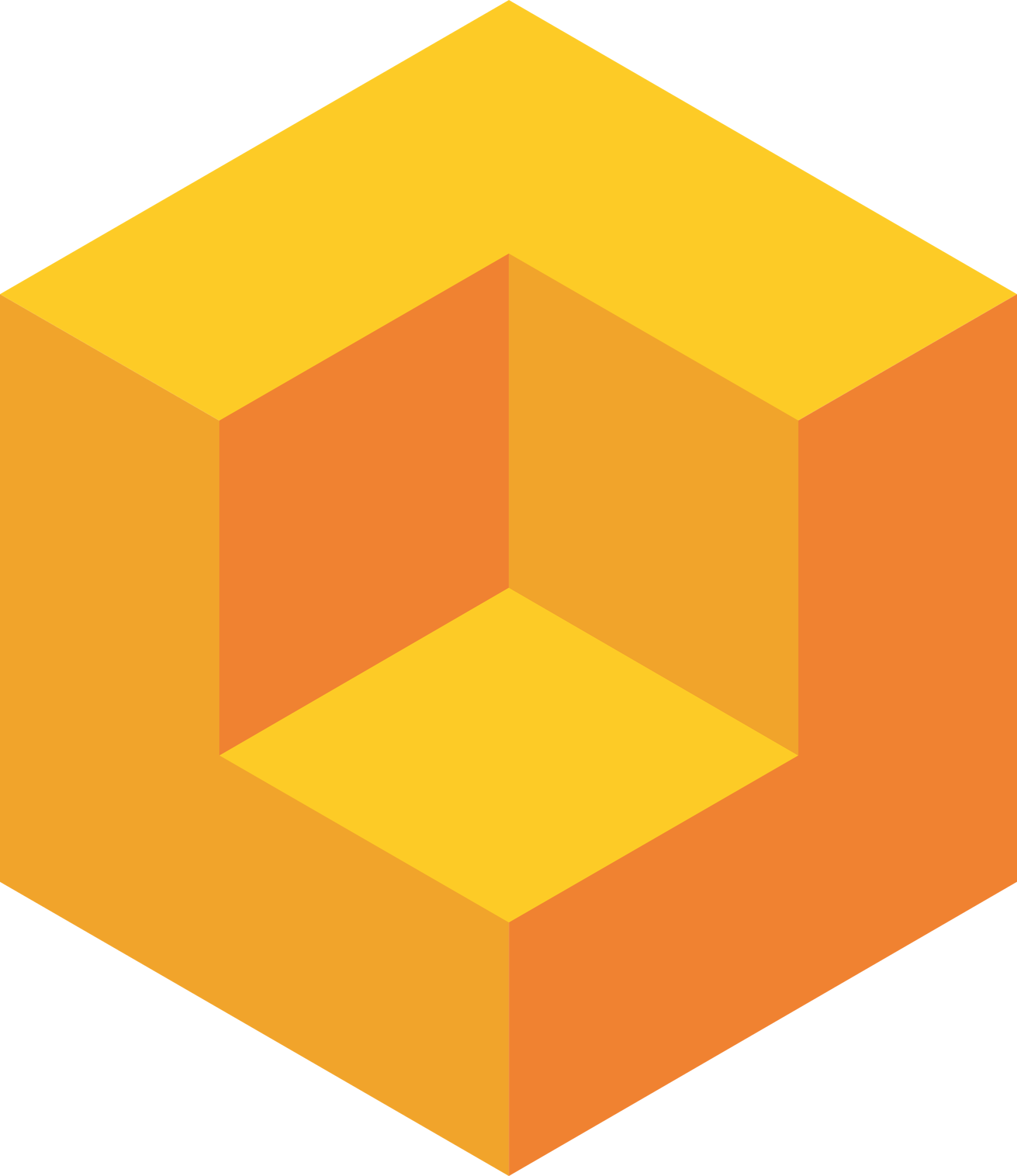 Rapise® 
Test Automation (Web, GUI, Services)
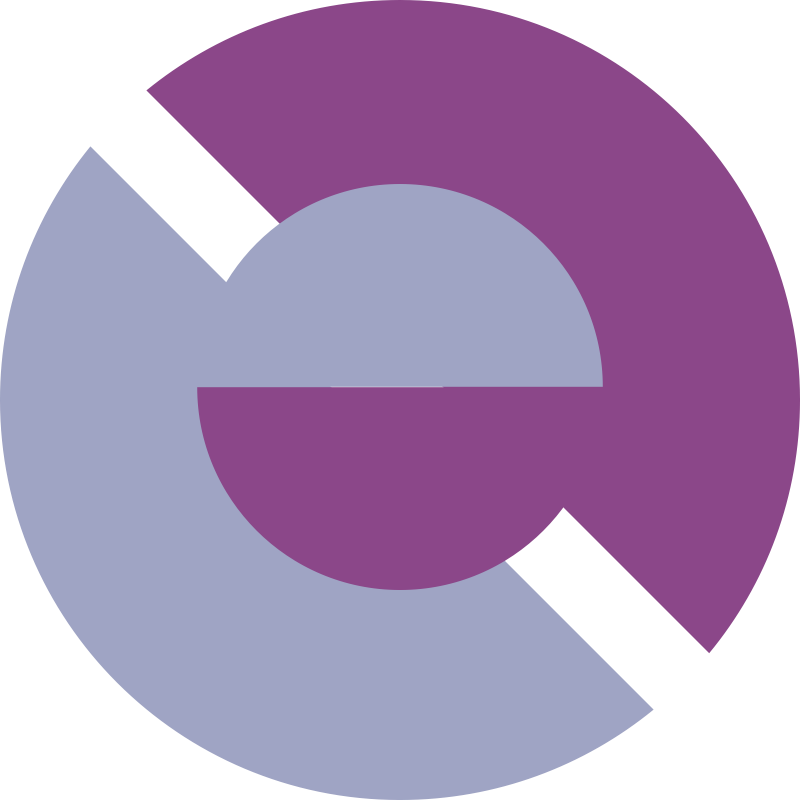 Overview of our products
SpiraTest® - Requirements & Test Mgt
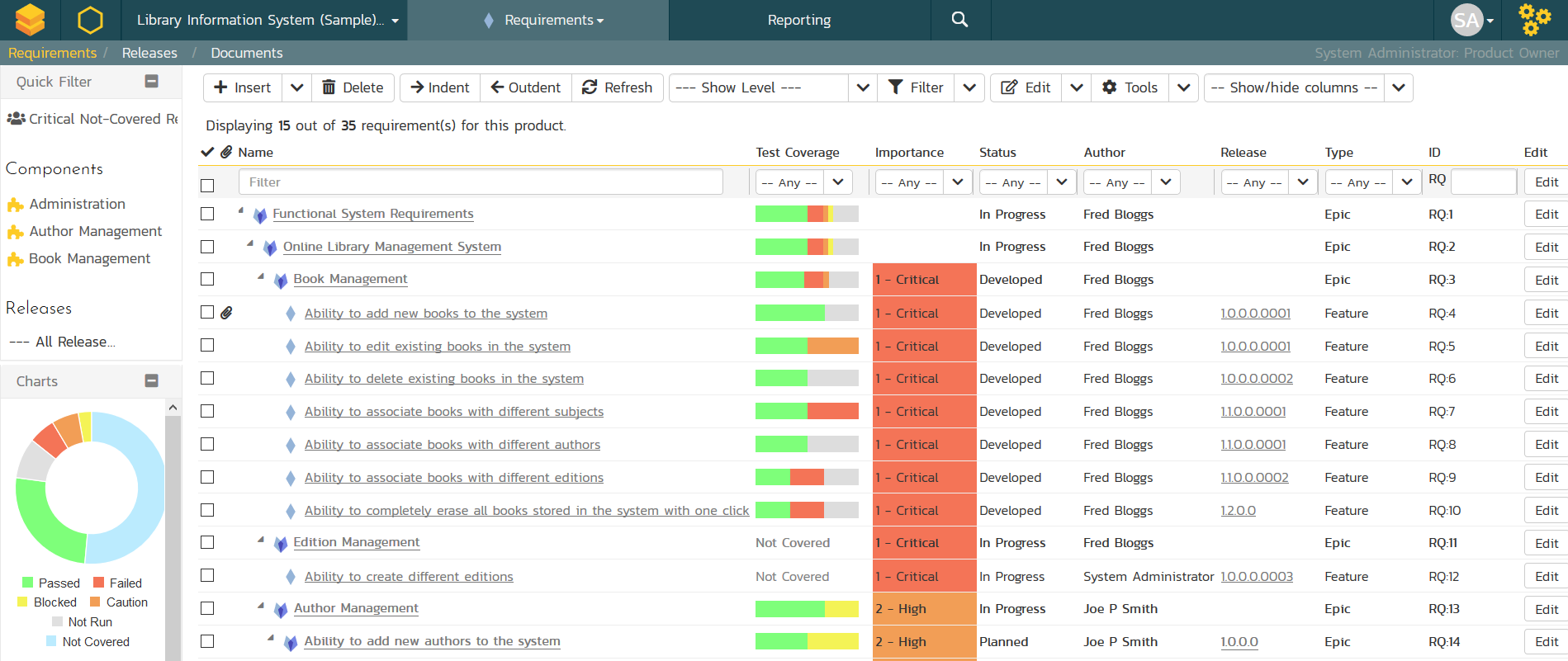 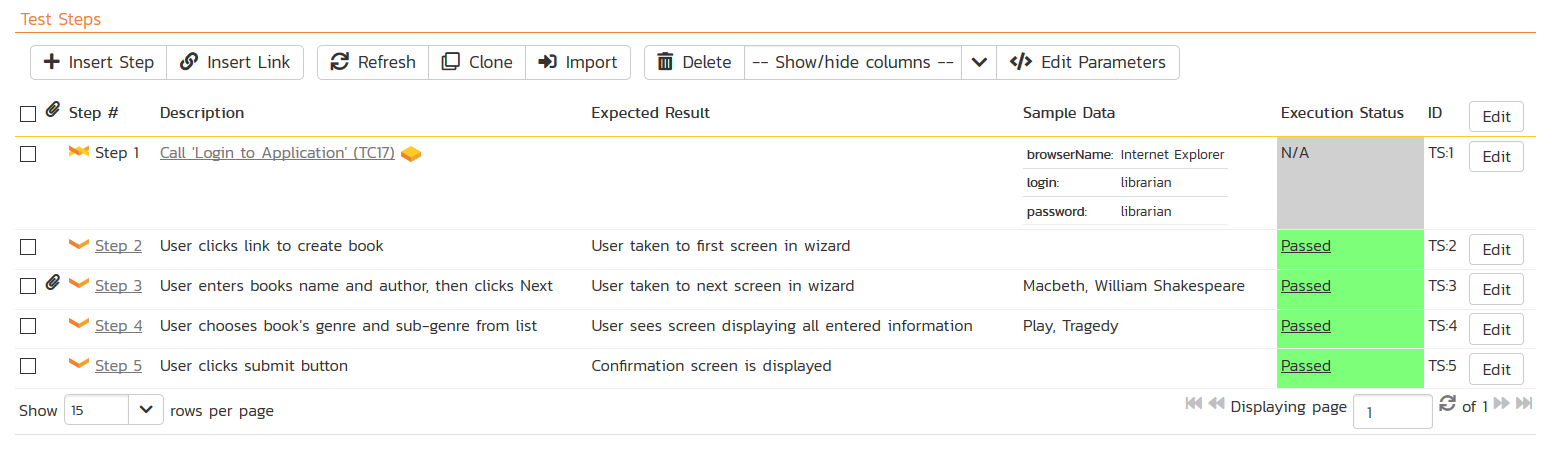 Requirements, test and defect management - integrated
End-to-end traceability and real-time reporting
SpiraTeam® - Application Lifecycle Mgt
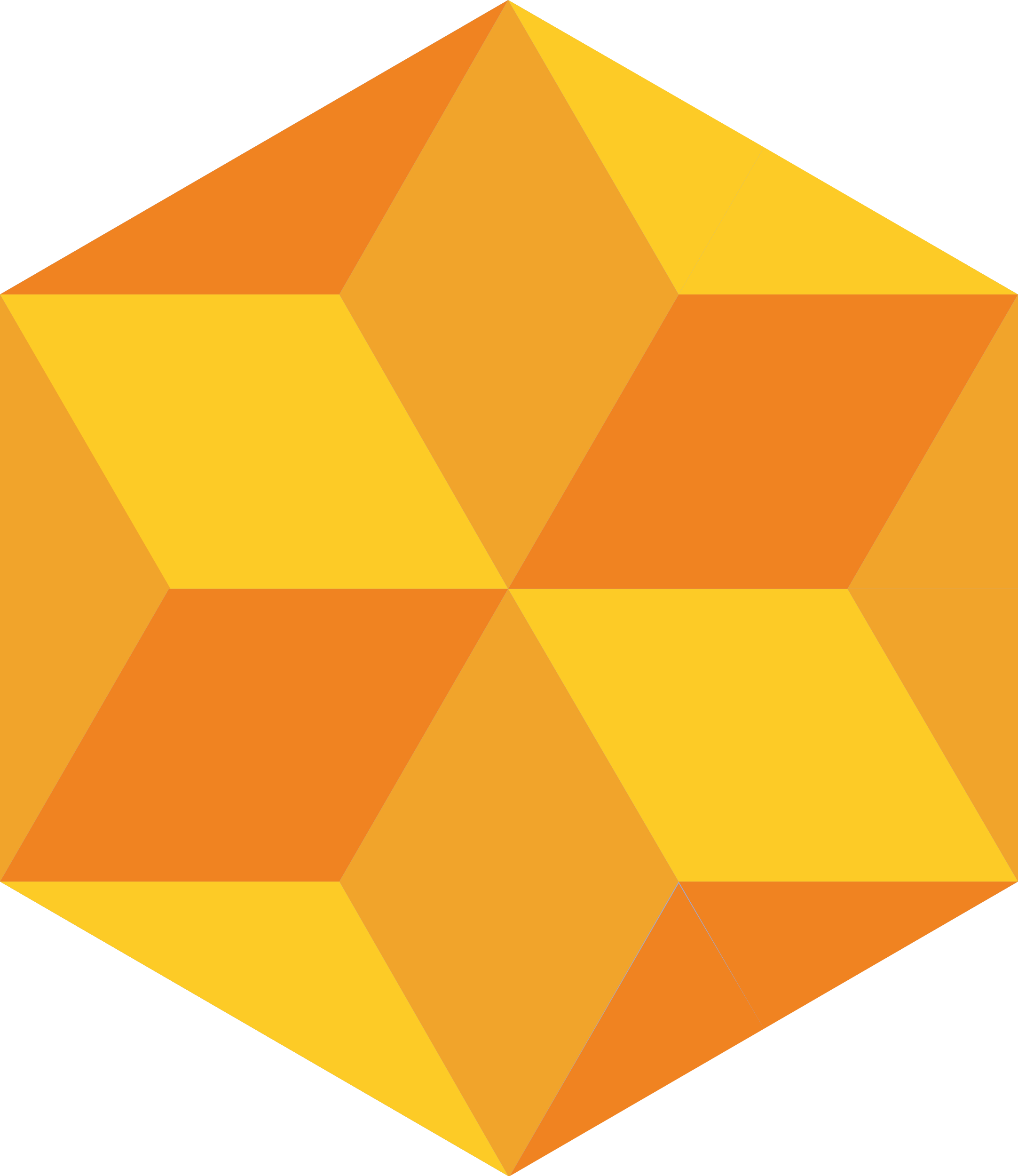 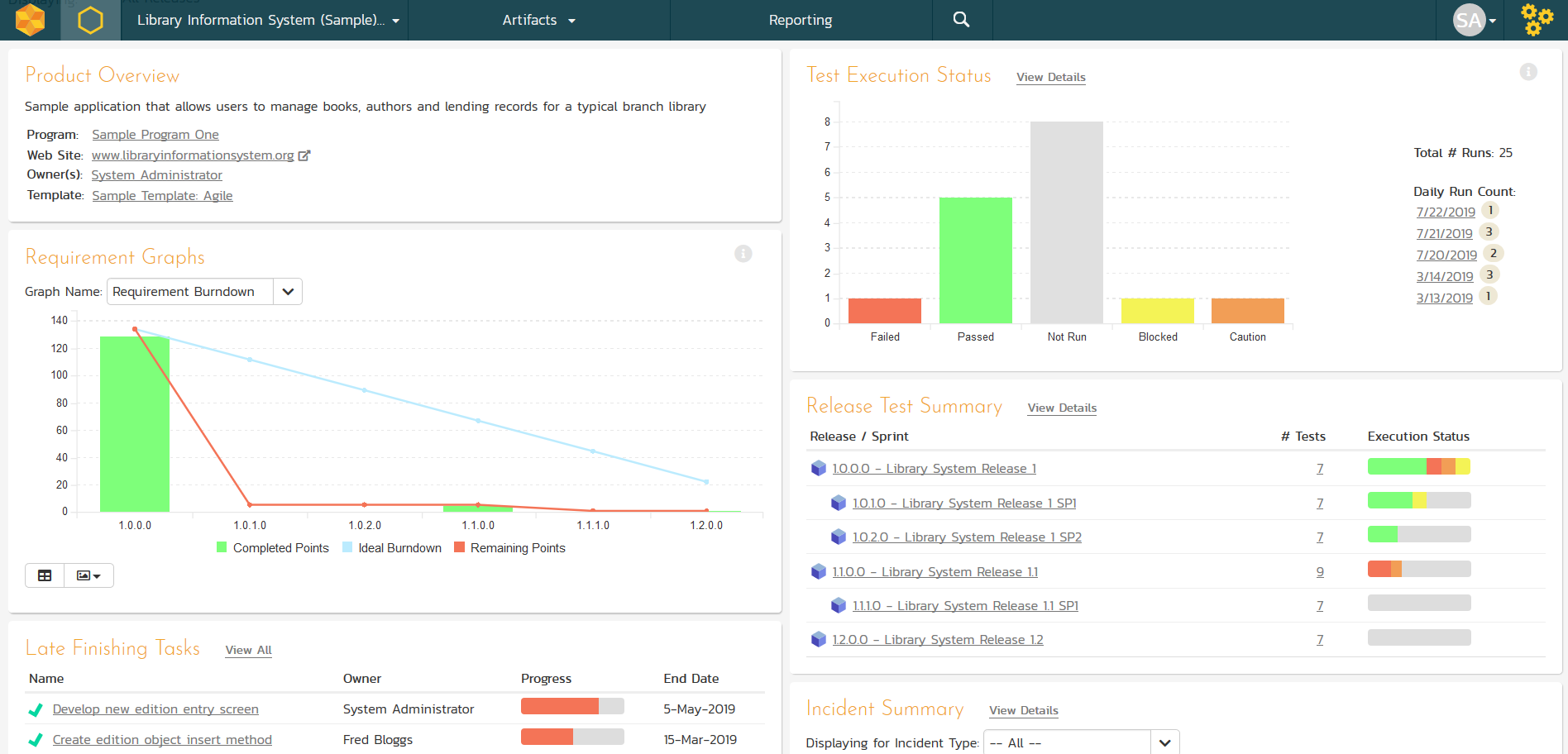 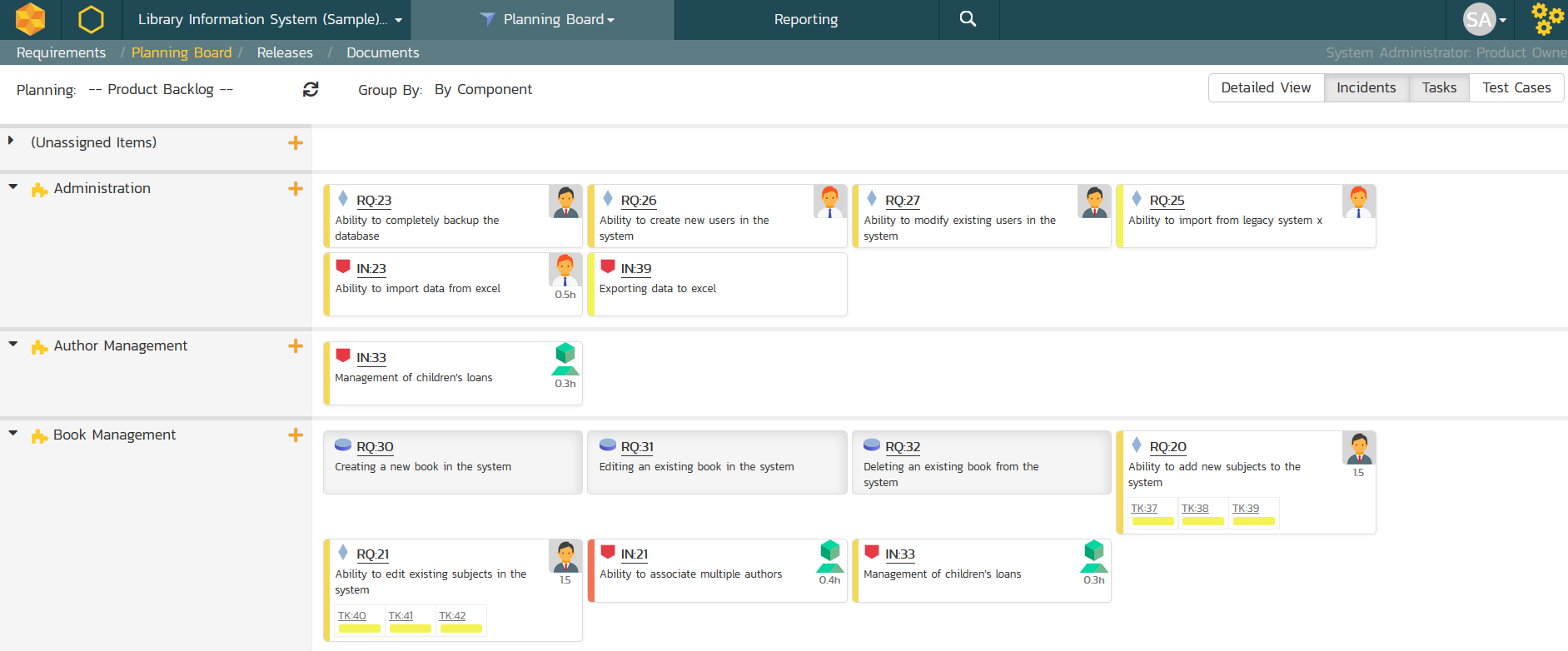 All of the SpiraTest features, plus agile project management
Supports Scrum, Kanban, waterfall & hybrid projects
SpiraPlan® - Program & Portfolio Mgt
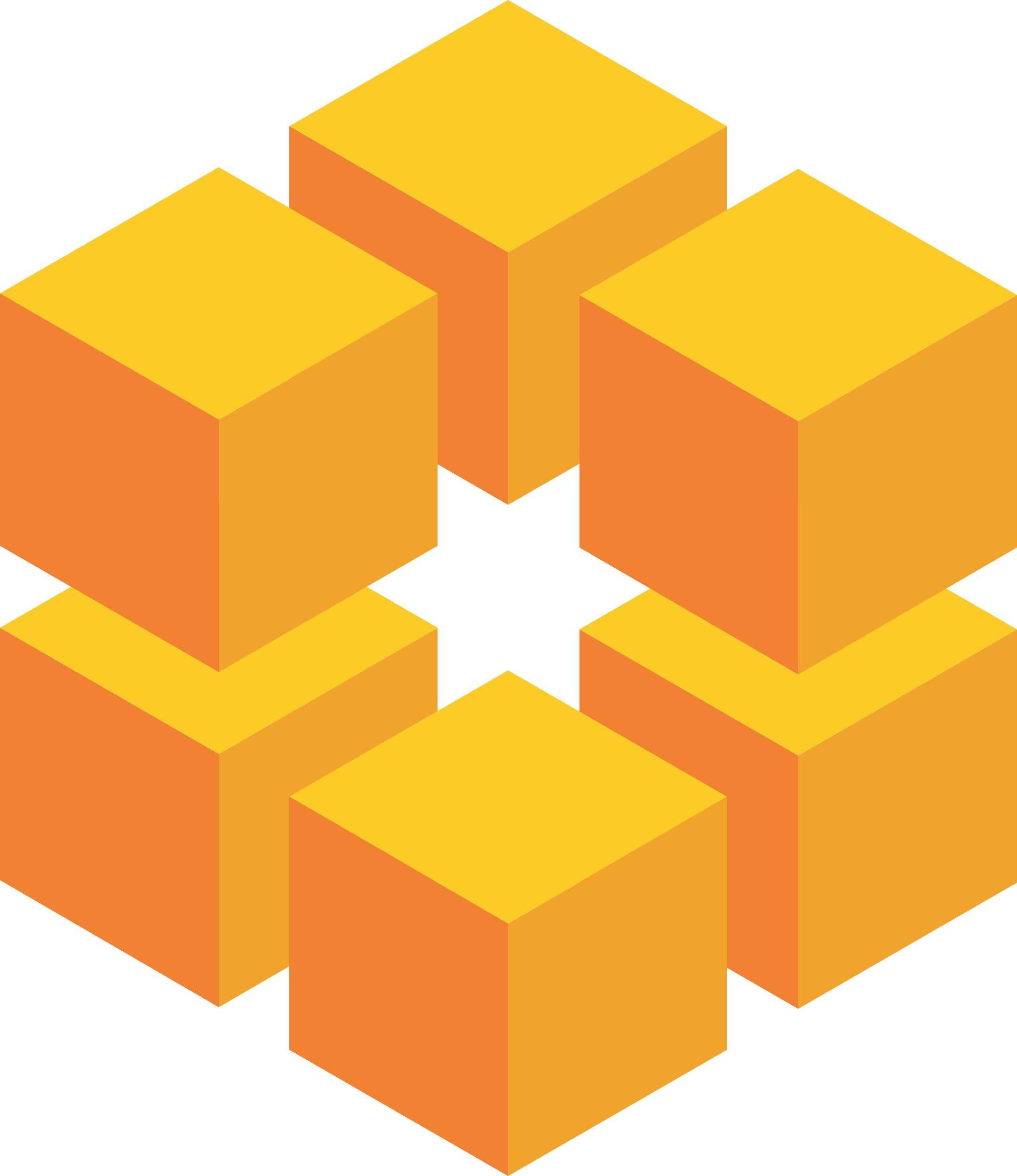 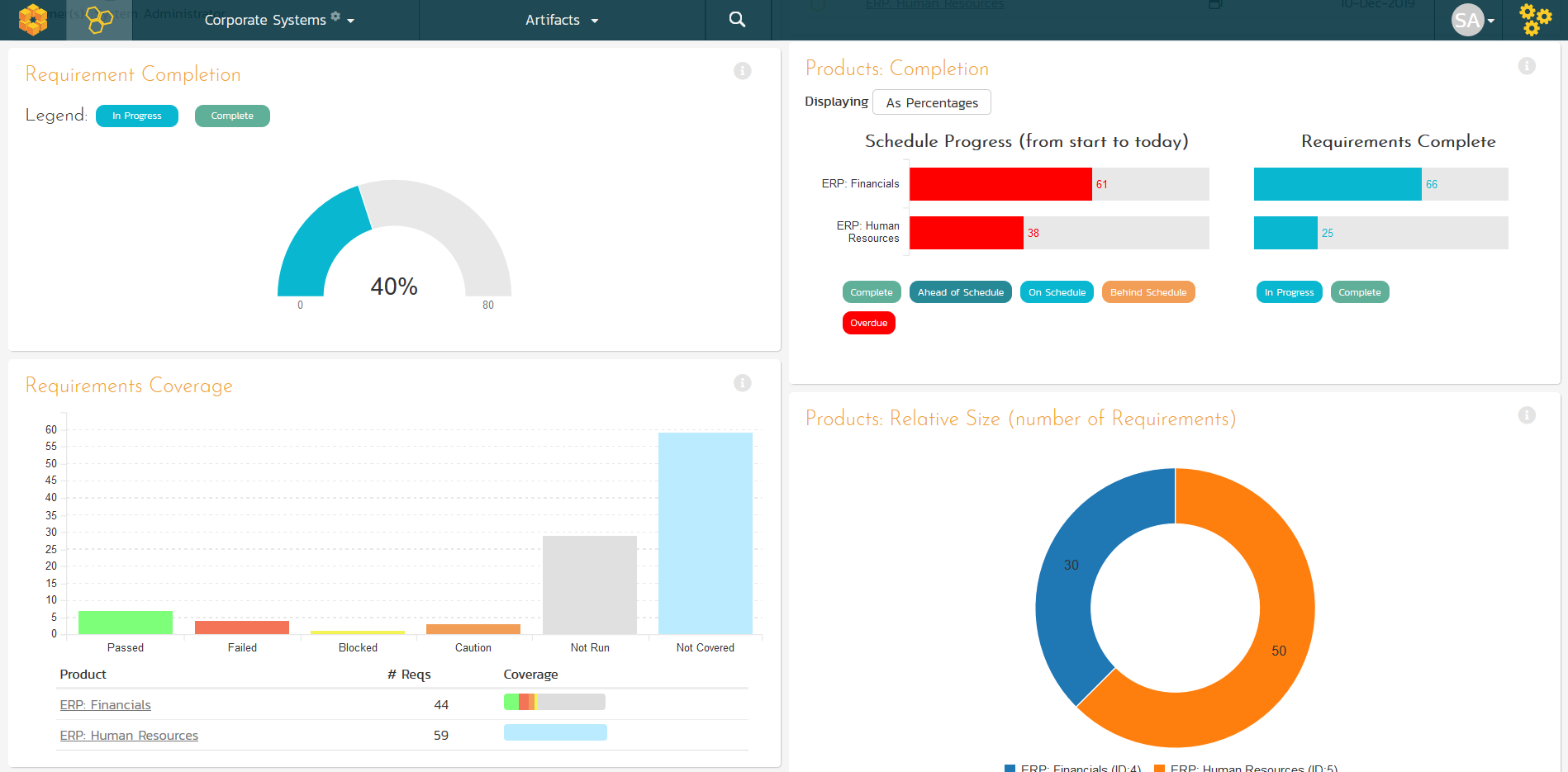 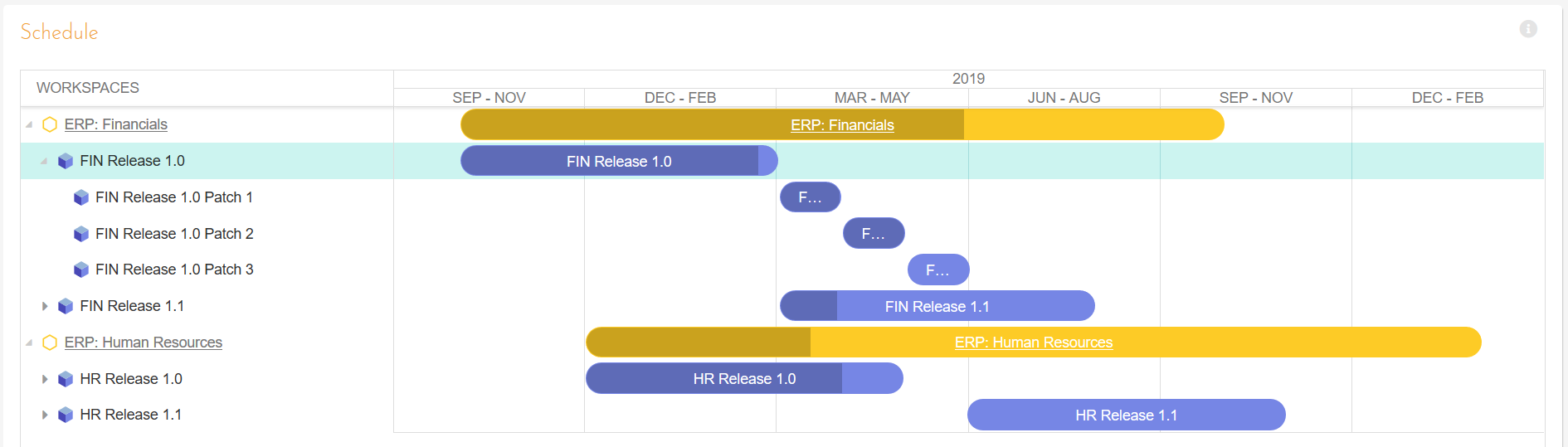 Extends SpiraTeam with program & portfolio management
Integrated enterprise risk management & tracking
Rapise® - Intelligent Test Automation
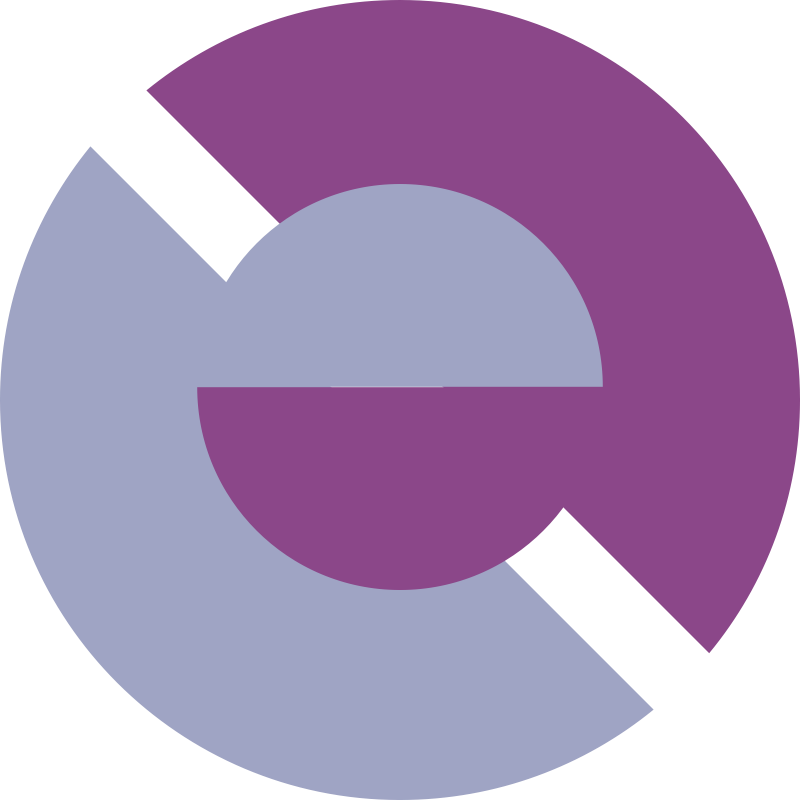 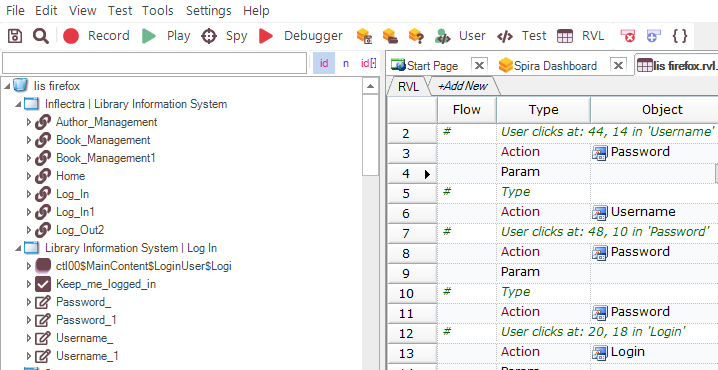 Codeless test automation and RPA platform using AI insights
Handles web, mobile, desktop, and APIs in one system
RemoteLaunch® - Automation Integration
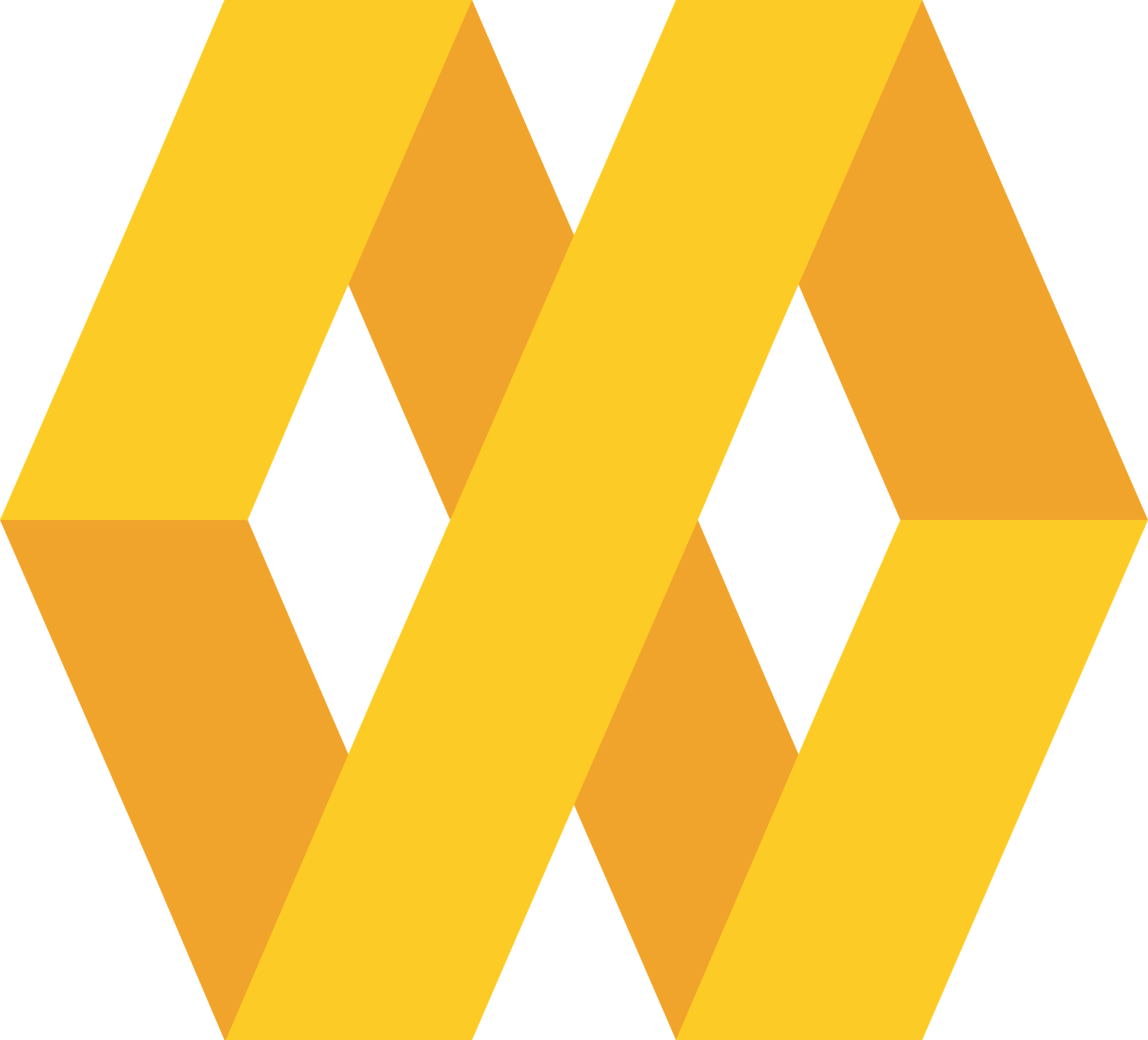 Host #1
Windows 2008
IE 8.0
Manual
Tester #1
RemoteLaunch®
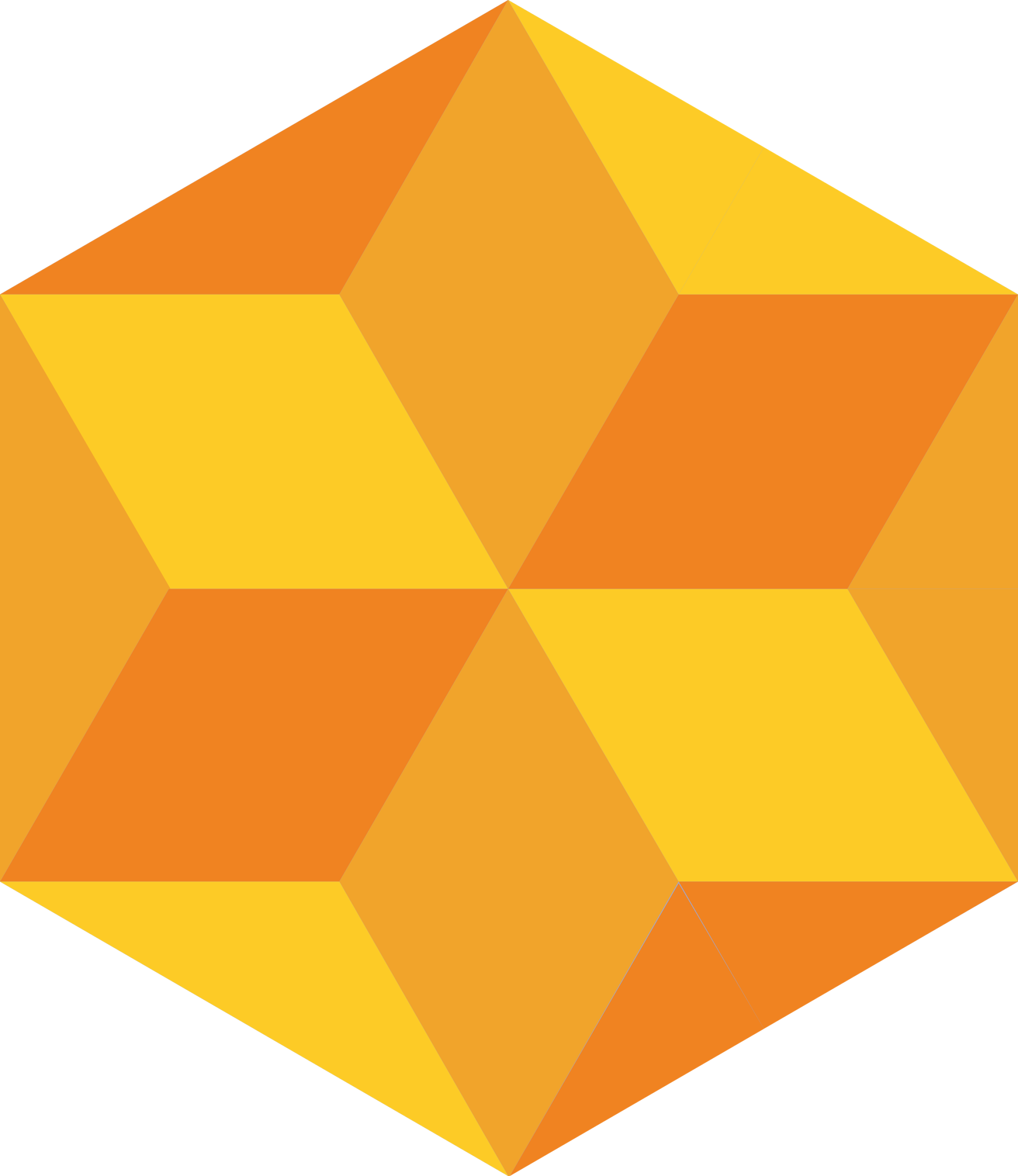 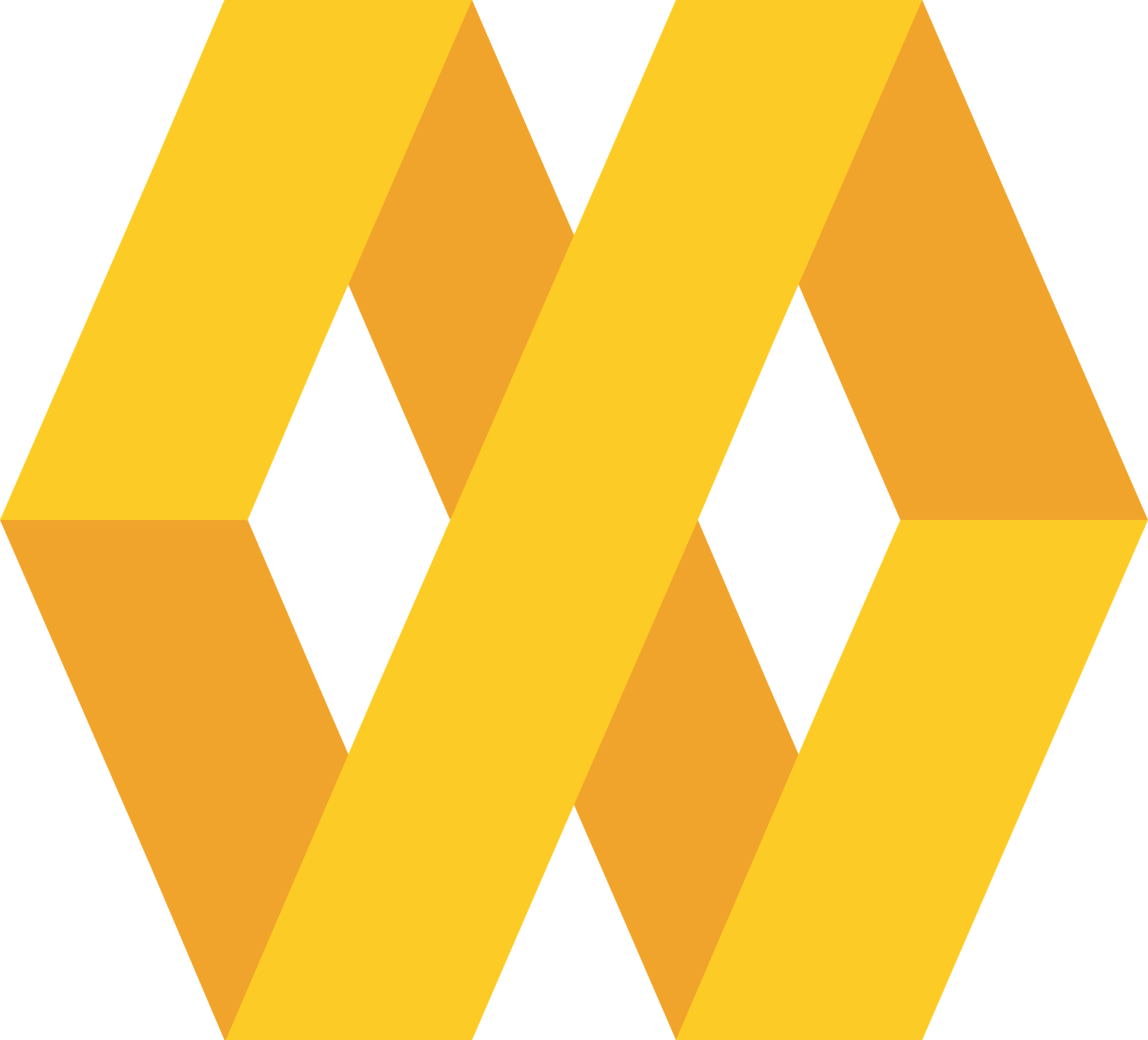 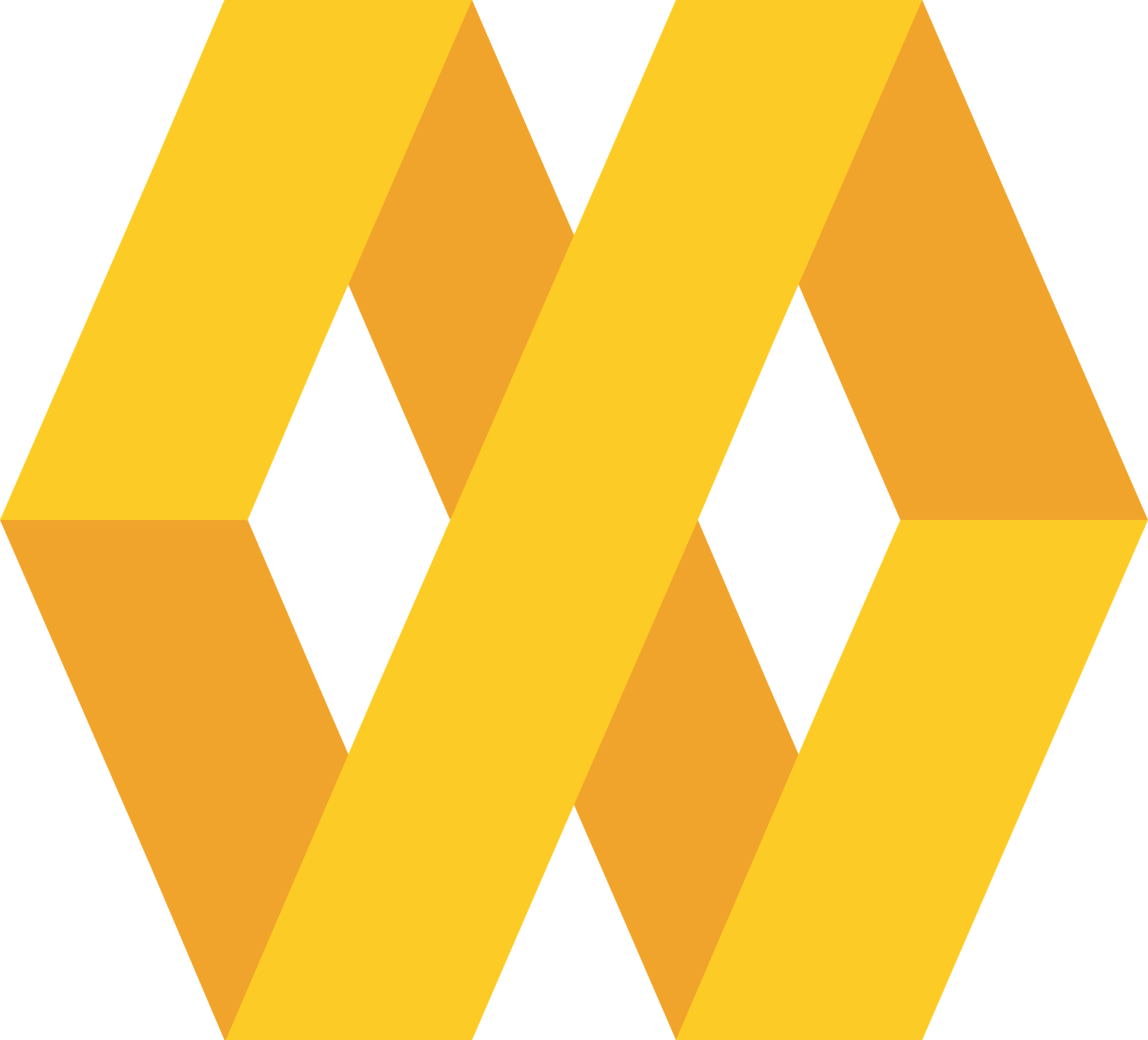 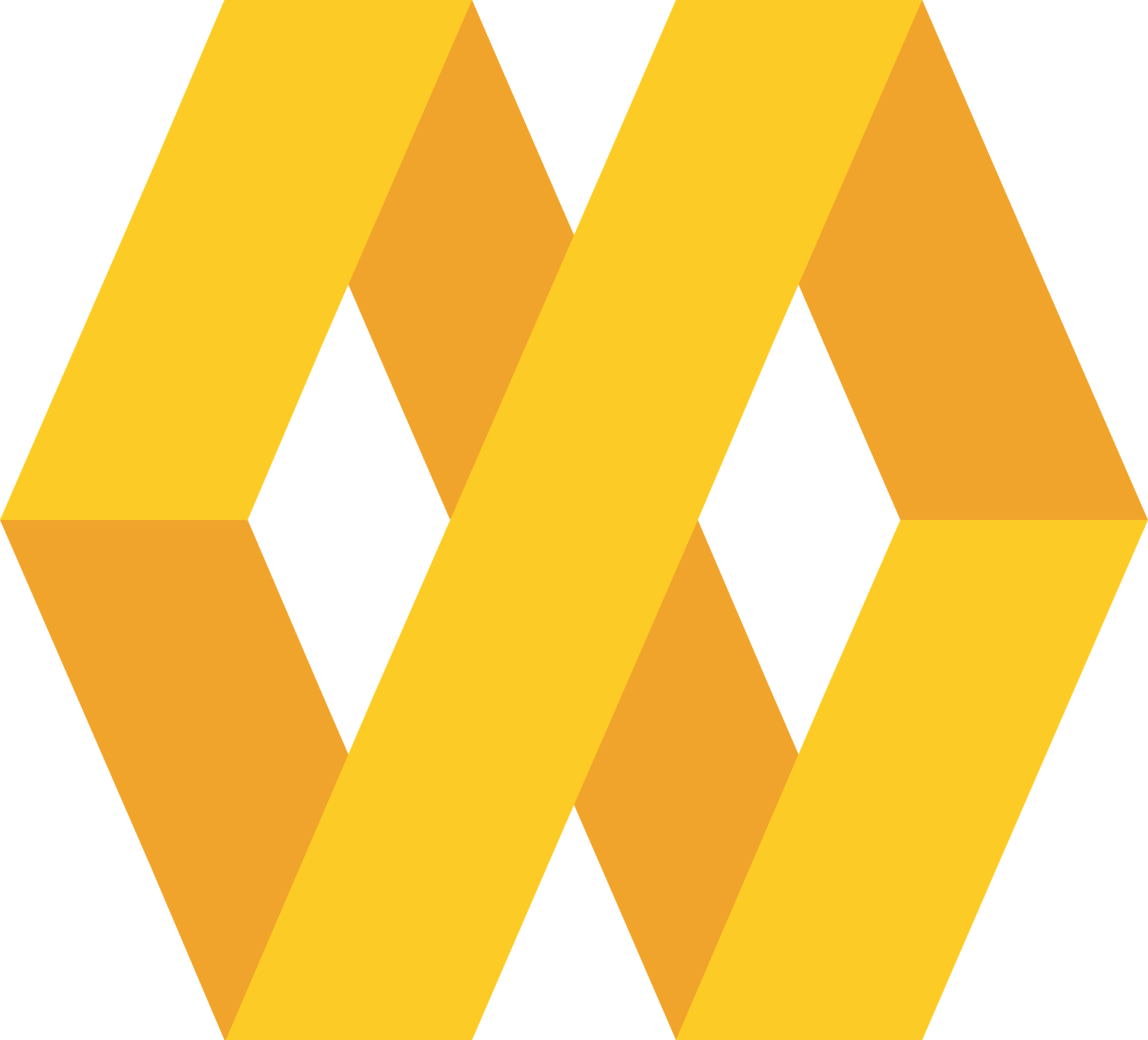 SpiraTeam®
Repository
Host #2
Windows Vista
Mozilla Firefox
Manual
Tester #2
RemoteLaunch®
Host #3
Ubuntu Linux
Google Chrome
Manual
Tester #3
RemoteLaunchX®
Integrate automated testing tools with Spira
TaraVault® - Source Code Management
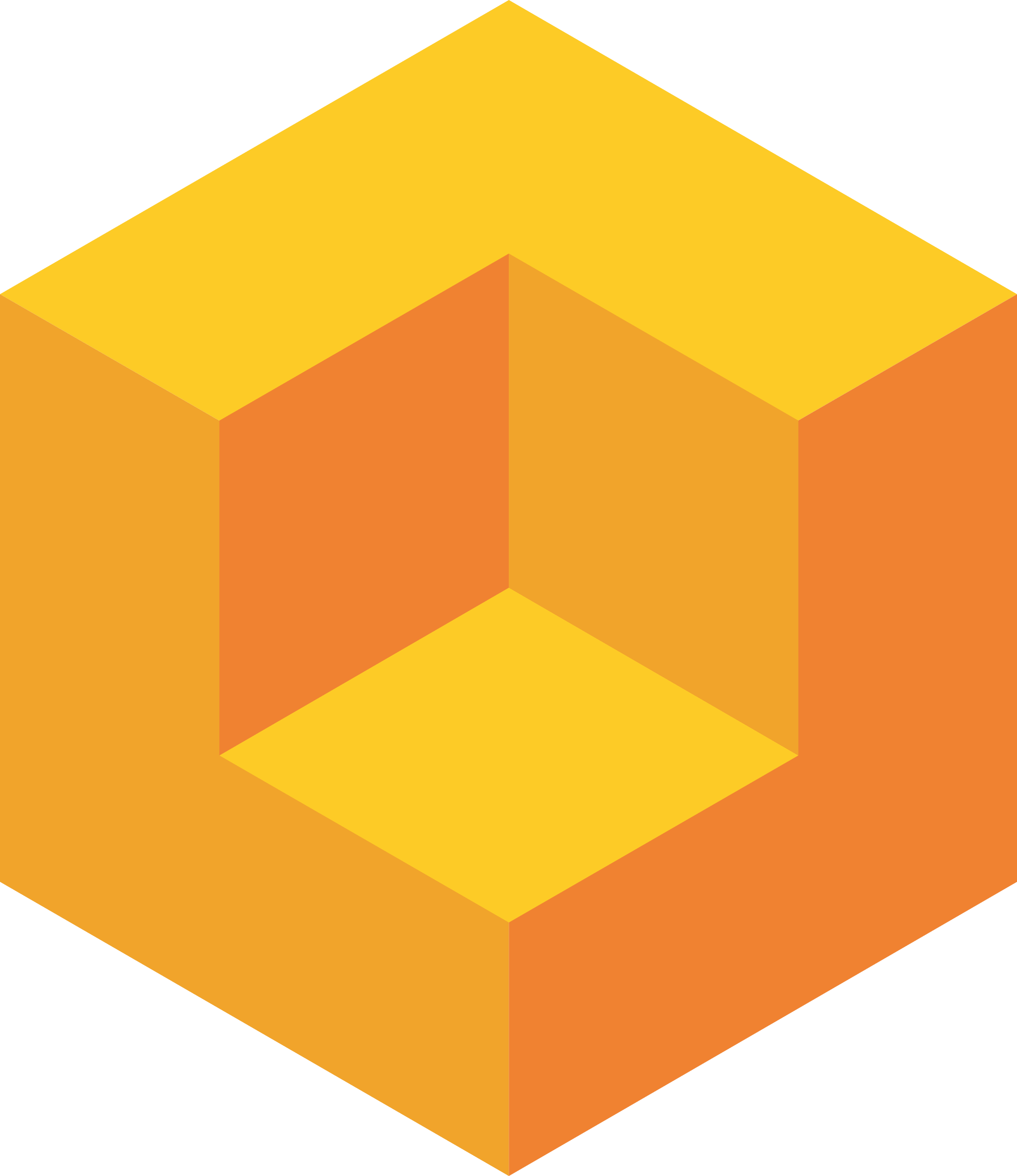 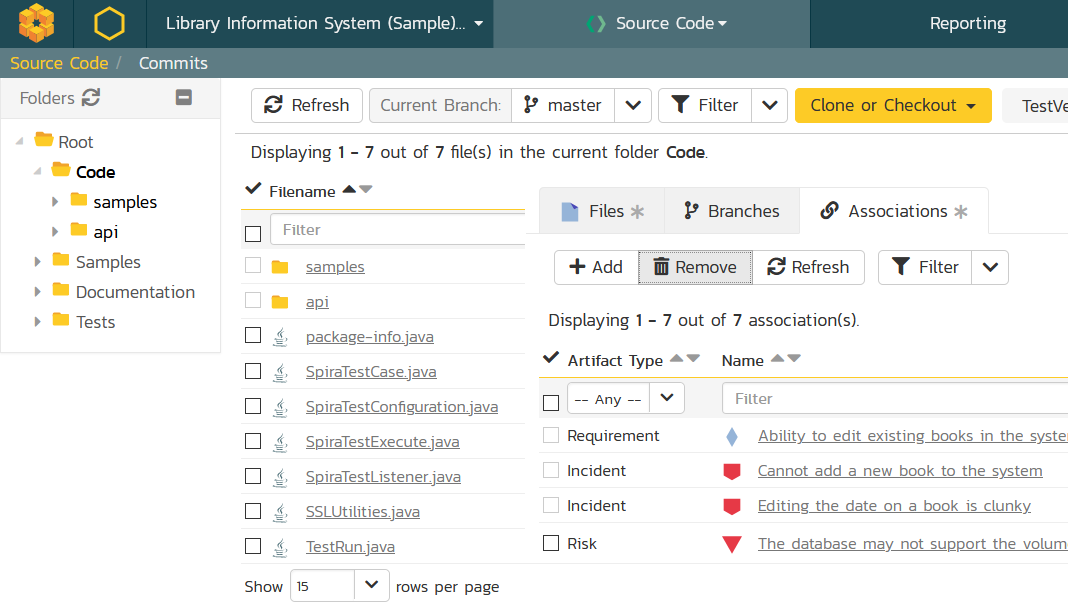 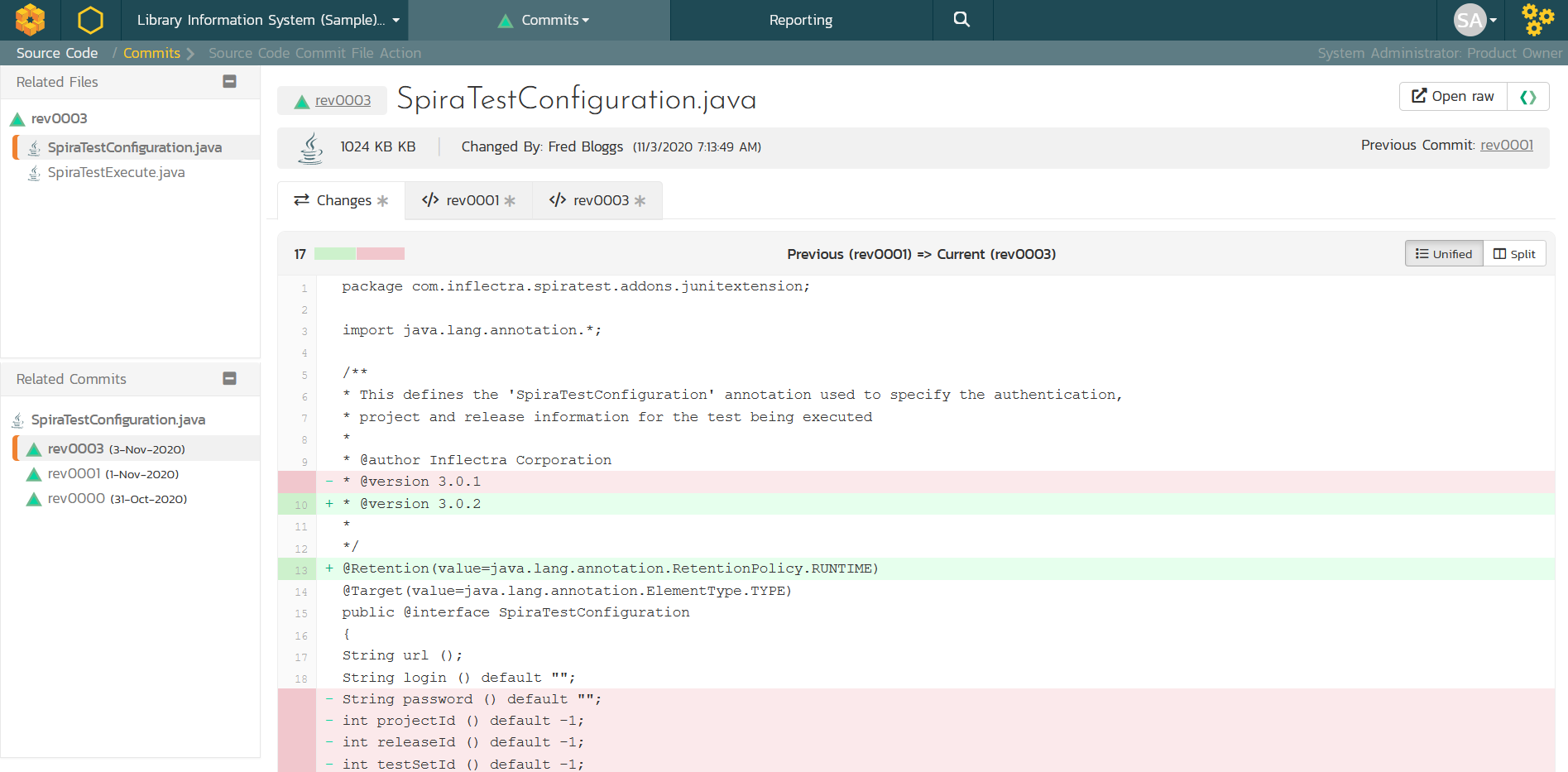 Cloud-hosted code repositories (Git & Subversion)
Integrated code viewing and artifact traceability
Support for pull requests and merge workflows
SpiraCapture™ - Exploratory Testing
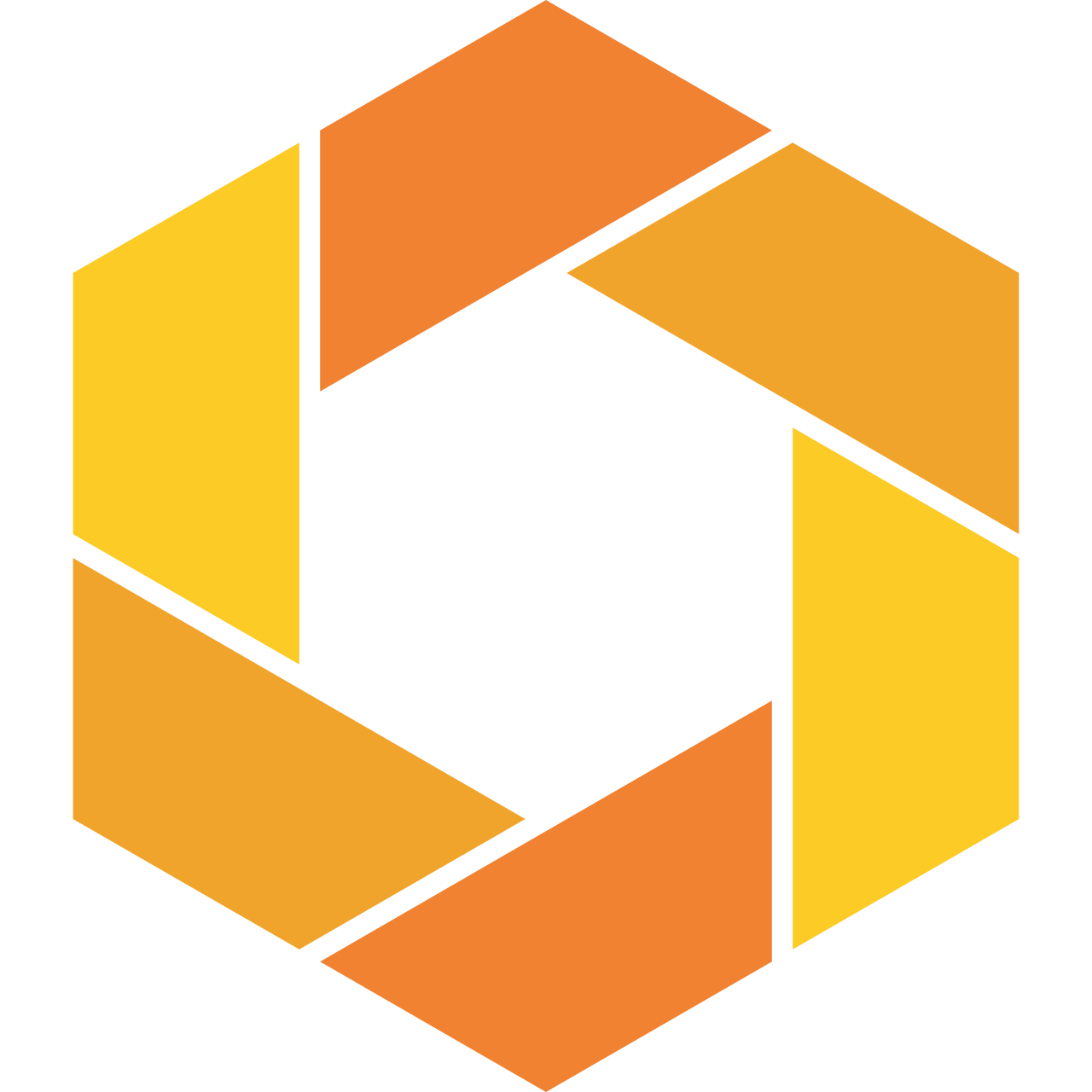 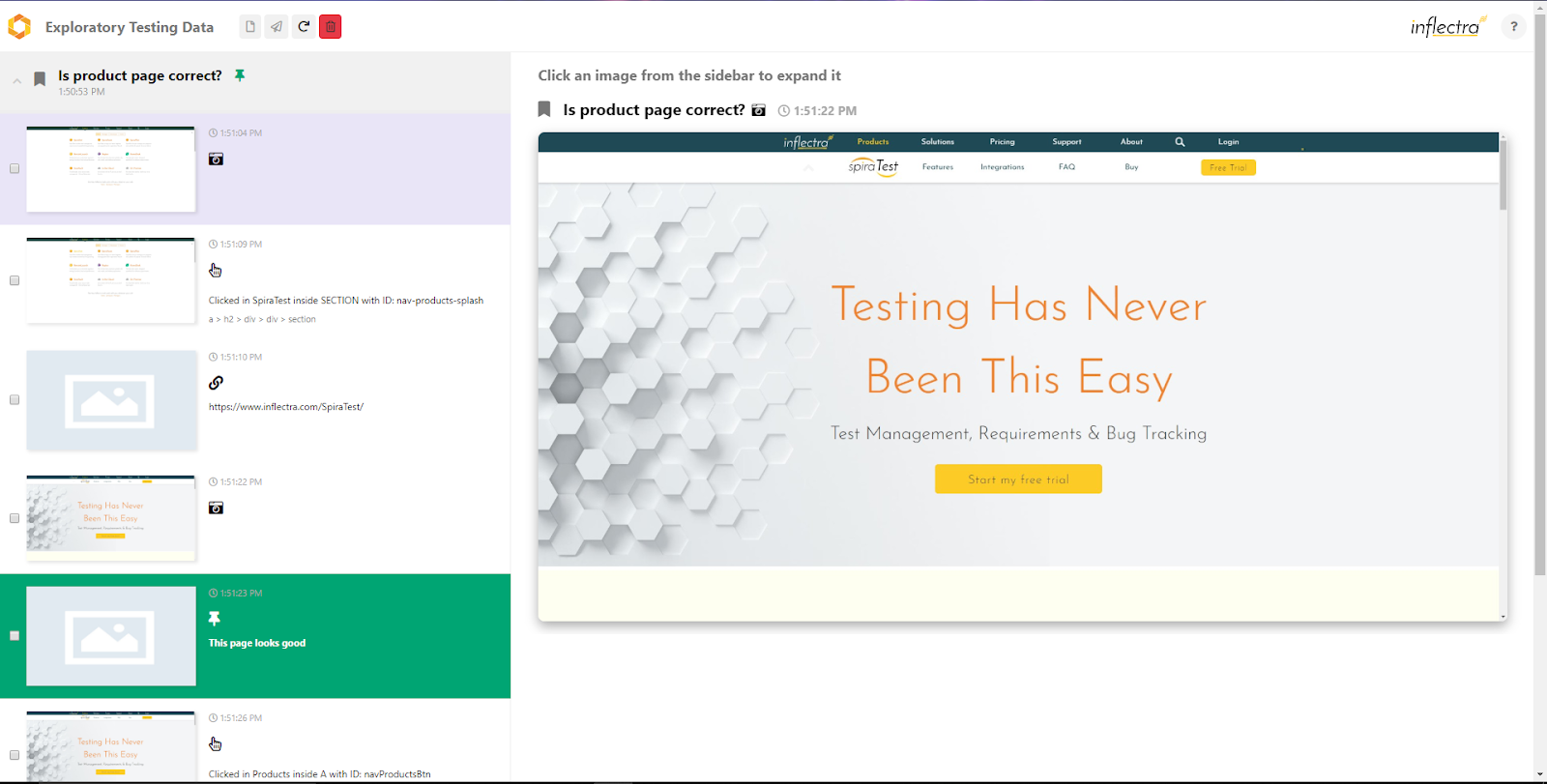 Chrome extension that captures activity & screenshots
Records and organizes your testing sessions
KronoDesk® - Support & Help Desk
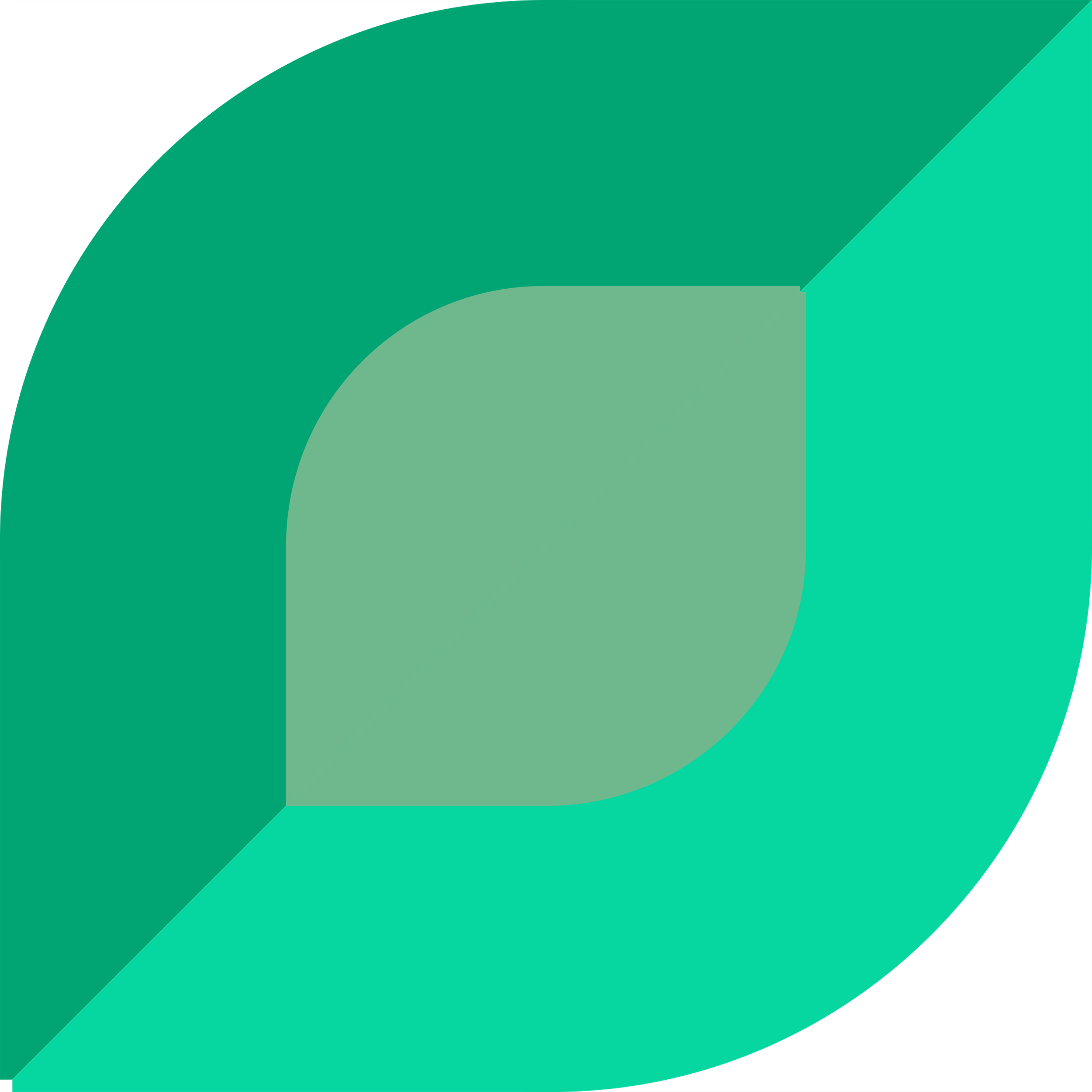 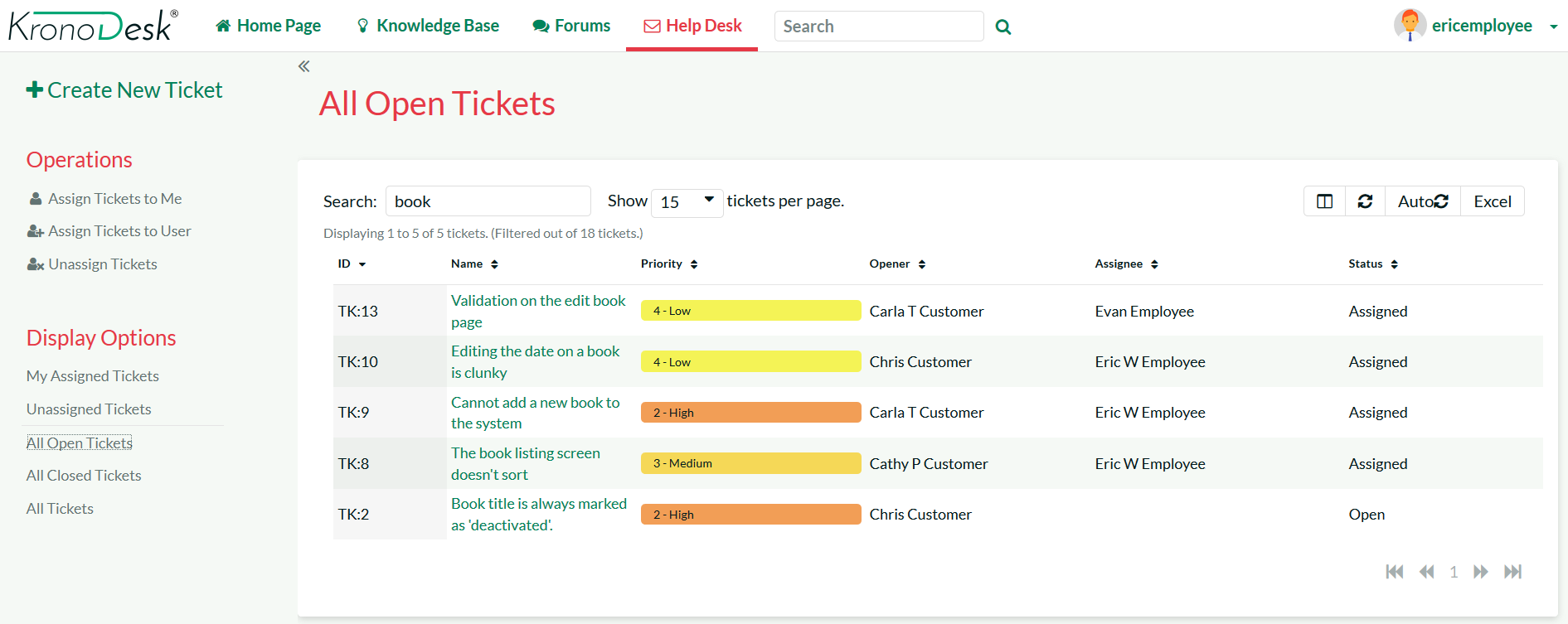 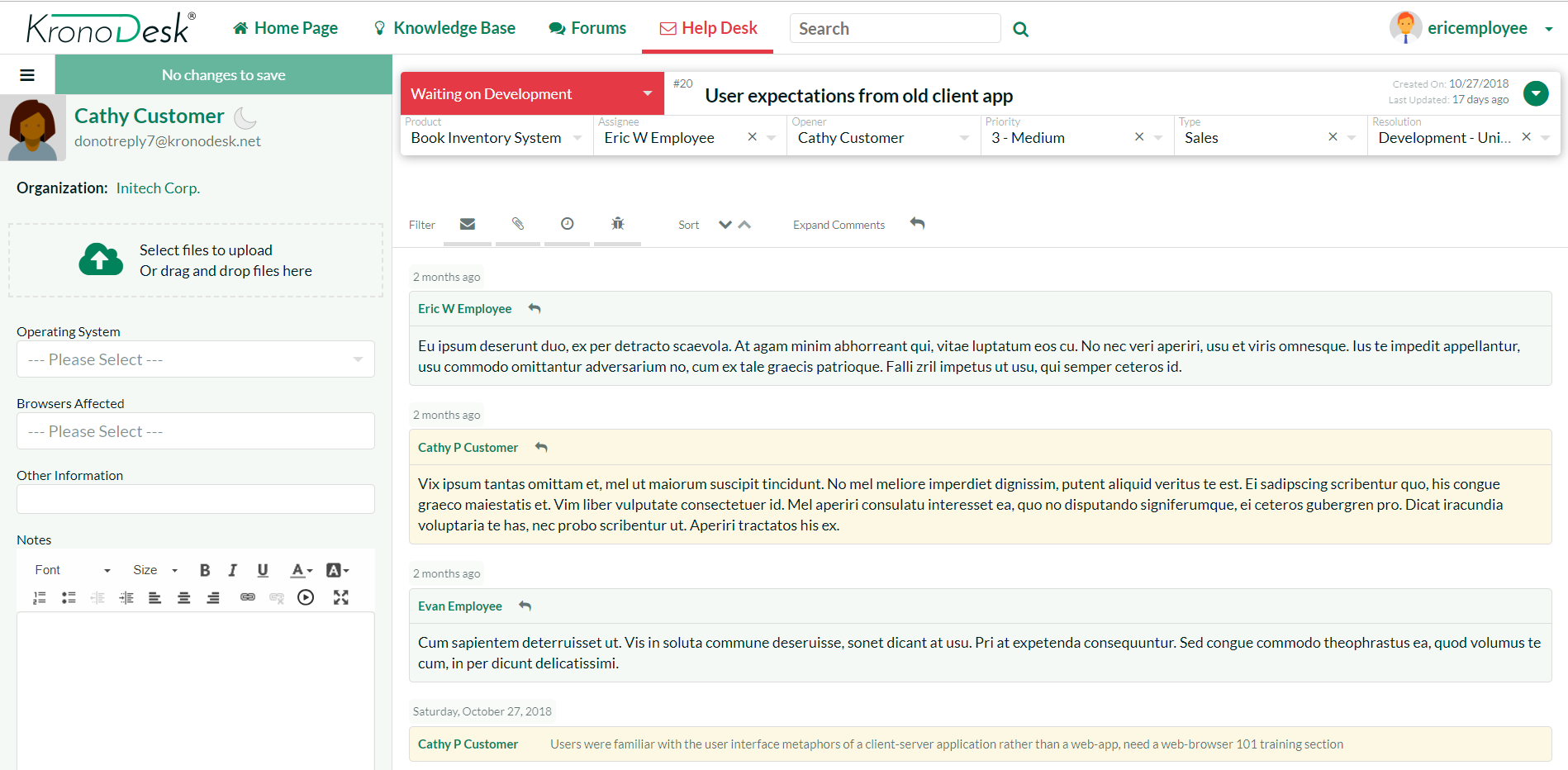 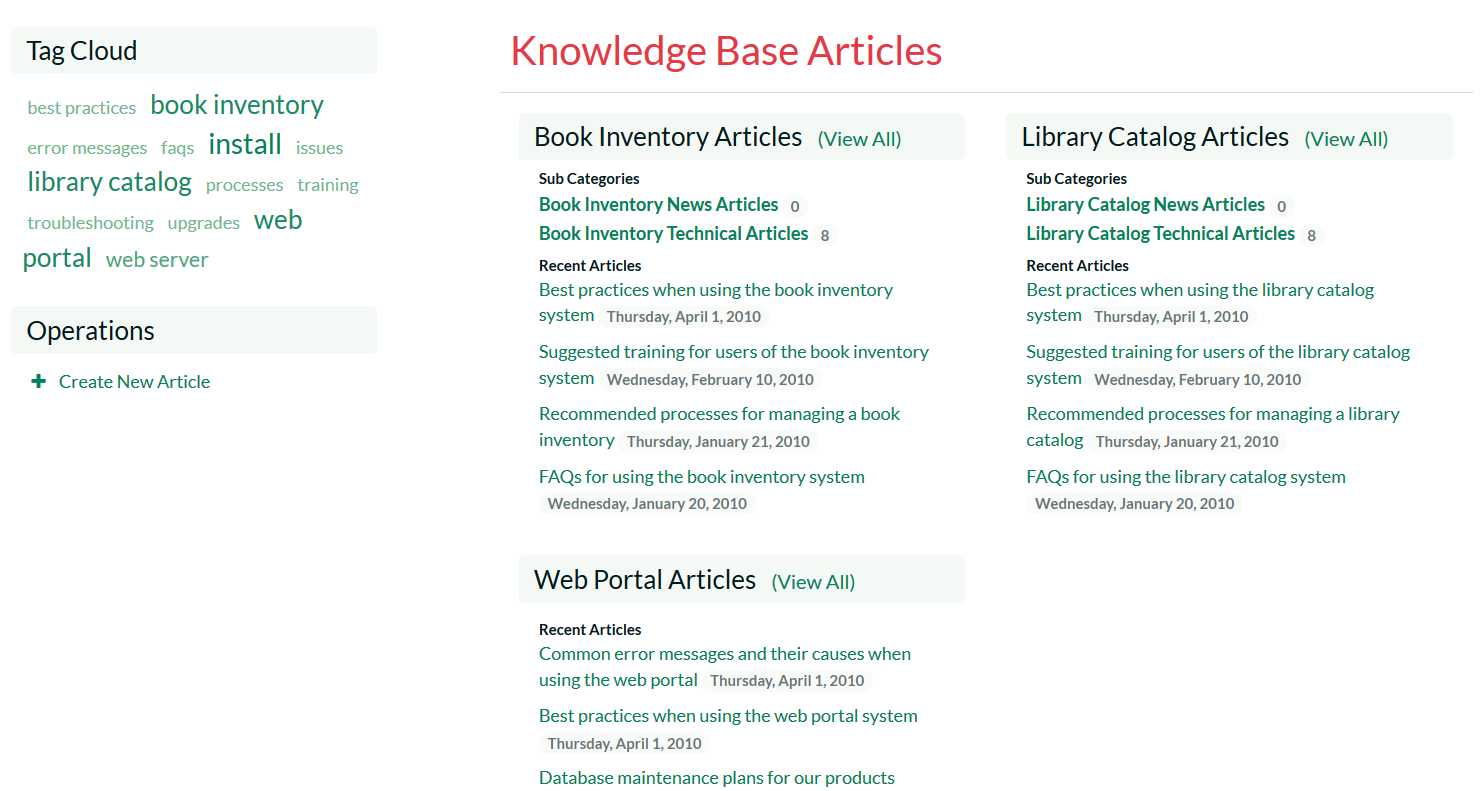 Our Partnership Program
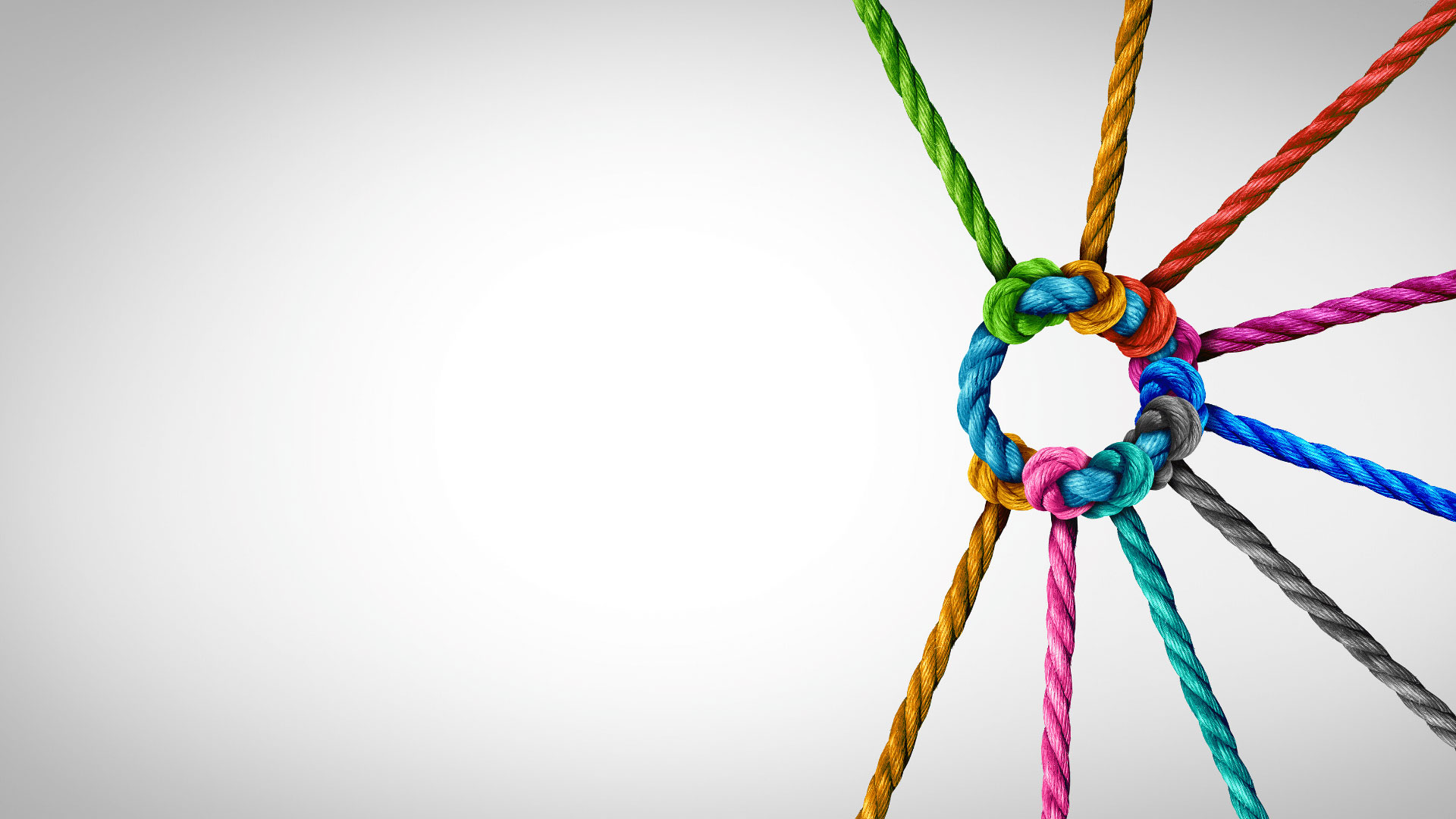 Inflectra PartnerNetwork
Our Partnership Program
Solution Partners
These partners are Inflectra affiliates, resellers, advisors, consultants, and trainers who provide and implement customer solutions with Inflectra products. Solution Partners can choose their level of engagement at which they wish to participate.
Technology Partners
These partners work collaboratively with Inflectra to integrate and deliver joint solutions to shared customers. These partners optimize Inflectra solutions with plug-ins, adapters, connectors, and technical services.
Training & Implementation Partners 
These partners have extensive knowledge about the Inflectra tool suite and have forged a strong relationship with our company. They are trusted partners with proven capabilities to assist customers with advanced technical solutions.
Solution Partners: Bronze
Benefits
10% discount on tool price for production accounts
Sales support
Joint webinars & co-marketing opportunities
Partner-exclusive events
Inflectra Partner Portal Access
Solution Partners: Silver
Benefits
20% discount on tool price for production accounts
Sales support
Joint webinars & co-marketing opportunities
Partner-exclusive events
Inflectra Partner Portal Access
Certifications & badges
Listed on Inflectra website 
Spira & KronoDesk licenses
3 users (for non-production use/for internal training only); Rapise - 1 engine
Solution Partners: Silver
Qualifications
Meet Inflectra sales volume target ($)
List Inflectra on partner website 
1 Inflectra-Certified Sales Staff 
1 Inflectra-Certified Technical Staff
Solution Partners: Gold
Benefits
25% discount on tool price for production accounts
Sales support
Joint webinars & co-marketing opportunities
Partner-exclusive events
Inflectra Partner Portal access
Certifications & badges
Listed on Inflectra website
Spira & KronoDesk licenses - 3 users (for non-production use/for internal training only); Rapise - 1 engine 
Curated leads
Training for sales & tools
Solution Partners: Gold
Qualifications
Meet Inflectra sales volume target ($$)
List Inflectra on partner website 
3 Inflectra-Certified Sales Staff 
3 Inflectra-Certified Technical Staff
1 Inflectra-Certified Pre-sales/Demo Staff
Solution Partners: Platinum
Benefits
30% discount on tool price for production accounts
Sales support
Joint webinars
Partner-exclusive events
Inflectra Partner Portal access
Certifications & badges
Listed on Inflectra website
Spira & KronoDesk licenses - 3 users (for non-production use/for internal training only); Rapise - 1 engine 
Curated leads
Training for sales & tools
Solution Partners: Platinum
Qualifications
Inflectra sales volume target ($$$)
List Inflectra on partner website
5 Inflectra-Certified Sales Staff
5 Inflectra-Certified Technical Staff
2 Inflectra-Certified Pre-sales/Demo Staff
Technology Partners
Benefits
10% partner discount 
Joint webinars and co-marketing opportunities
Partner’s marketing collateral at Inflectra-run or sponsored events
Listing on the Inflectra website 
Inflectra Partner Portal access
Training & Implementation Partners
Expectations
Offer customers presales consulting
Offer customers implementation and installation services
Offer customers product training
Remain in close and frequent contact with Inflectra to stay informed about the latest software releases, company updates and offerings
Other Features for Inflectra Partners
Badges
Inflectra’s Badge feature seeks to reward the accomplishments and recognize areas of expertise of each partner. It will also allow Inflectra’s customers to find the most appropriate partner by searching the website for partners with badges that best suit customer’s needs. 

Some of our badges include:
Spira Academy-Certified Partner
Inflectra-Certified Training Partner
Enterprise-Certified Partner
Industry- and/or geography/region-specific Partner
Partner Portal
Inflectra maintains a robust partner communication, deal management and technical support system through its Partner Portal. A new and improved Inflectra Partner Portal is underway and will allow partners to complete onboarding processes, find educational and sales enablement resources, and consolidate and organize information. It will also include a quote generator and will enable partners to create trials for their users.
Questions?